29.02.06 
«ПОЛИГРАФИЧЕСКОЕ ПРОИЗВОДСТВО»
ОБЩЕПРОФЕССИОНАЛЬНЫЕ ДИСЦИПЛИНЫ

УЧЕБНАЯ ЛИТЕРАТУРА
ОП.01 ПРИКЛАДНАЯ МАТЕМАТИКА
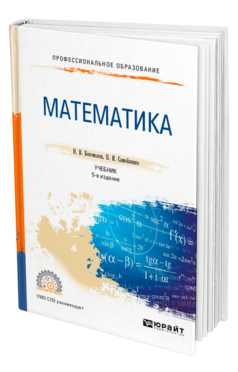 Богомолов Н. В. Математика : учебник для СПО / Н. В. Богомолов, П. И. Самойленко. — 5-е изд., пер. и доп. — Москва : Издательство Юрайт, 2024. — 401 с. — (Профессиональное образование). 

Курс формирует компетенции учащихся в объеме, предусмотренном требованиями стандарта среднего (полного) общего образования по математике. В курсе рассмотрены основные разделы математики: алгебра, начала анализа, дифференциальное и интегральное исчисления, дифференциальные уравнения, аналитическая геометрия на плоскости, стереометрия, элементы теории вероятностей и математической статистики.
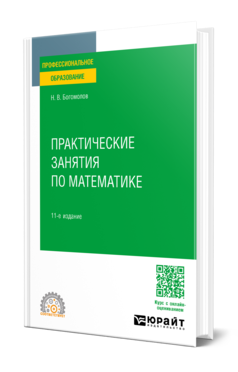 Богомолов Н. В. Практические занятия по математике : учебное пособие для СПО / Н. В. Богомолов. — 11-е изд., пер. и доп. — Москва : Издательство Юрайт, 2024. — 571 с. — (Профессиональное образование). 

Данное учебное пособие уже много лет пользуется неизменным спросом у студентов и преподавателей высших и средних профессиональных учебных заведений, выдержало несколько переизданий, переведено на английский и языки стран бывшего СССР. Пособие носит прикладной характер, его основное назначение помочь студенту самостоятельно, без помощи преподавателя, изучить приемы решения задач по математике, закрепить и углубить навыки, приобретенные при решении этих задач. В связи с этим кратко и доступно изложены теоретические основы разделов курса, приведены примеры решения типовых задач, а также содержатся задачи для самостоятельного решения, к которым даются ответы, и зачетные работы по основным темам.
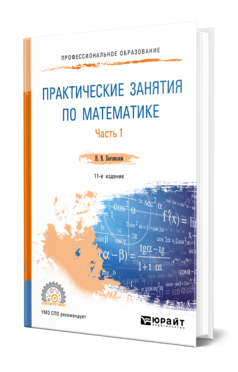 Богомолов Н. В.  Практические занятия по математике в 2 ч. Часть 1 : учебное пособие для среднего профессионального образования / Н. В. Богомолов. — 11-е изд., перераб. и доп. — Москва : Издательство Юрайт, 2023. — 326 с. — (Профессиональное образование).

Богомолов Н. В.  Практические занятия по математике в 2 ч. Часть 2 : учебное пособие для среднего профессионального образования / Н. В. Богомолов. — 11-е изд., перераб. и доп. — Москва : Издательство Юрайт, 2023. — 251 с. — (Профессиональное образование). 

Пособие формирует компетенции учащихся в объеме, предусмотренном требованиями стандарта среднего (полного) общего образования по математике. Данное учебное пособие уже много лет пользуется неизменным спросом у студентов и преподавателей образовательных учреждений среднего профессионального образования, выдержало несколько переизданий, переведено на английский и языки стран бывшего СССР. Пособие носит прикладной характер: его основное назначение помочь студенту самостоятельно, без помощи преподавателя, изучить приемы решения задач по математике, закрепить и углубить навыки, приобретенные при решении этих задач. В связи с этим кратко и доступно изложены теоретические основы разделов курса, приведены примеры решения типовых задач, а также содержатся задачи для самостоятельного решения, к которым даются ответы, и зачетные работы по основным темам.
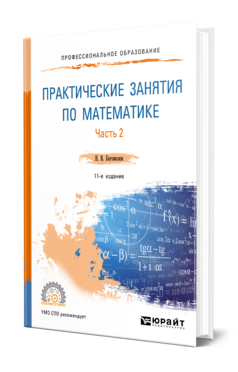 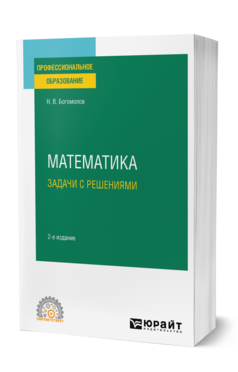 Богомолов Н. В.  Математика. Задачи с решениями : учебное пособие для среднего профессионального образования / Н. В. Богомолов. — 2-е изд., испр. и доп. — Москва : Издательство Юрайт, 2024. — 755 с. — (Профессиональное образование). 

Пособие формирует компетенции учащихся в объеме, предусмотренном требованиями стандарта среднего (полного) общего образования по математике. При решении задач по математике многие учащиеся нуждаются в помощи. Подобного рода консультации и рекомендации при разъяснении приемов решения задач можно получить в данной книге. Настоящее пособие представляет собой руководство к решению задач из всех разделов программы по математике для направлений обучения, у которых математика является непрофильным предметом. Книга состоит из четырех разделов: «Задачи для повторения», «Алгебра и начала анализа», «Геометрия» и «Дополнительные главы».
ОП.02 ОСНОВЫ ТЕХНИЧЕСКОЙ МЕХАНИКИ
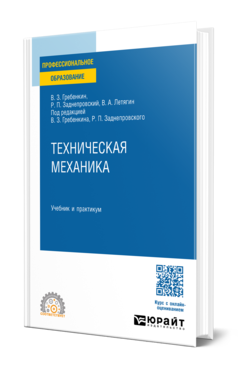 Гребенкин В. З.  Техническая механика : учебник и практикум для СПО / В. З. Гребенкин, Р. П. Заднепровский, В. А. Летягин ; под редакцией В. З. Гребенкина, Р. П. Заднепровского. — Москва : Издательство Юрайт, 2024. — 449 с. — (Профессиональное образование). 

В книге содержится большое количество расчетных и аналитических примеров с подробным разбором решений. Дается описание моделей прочностных, усталостных расчетов. Раскрываются основные методы проектирования деталей, и технологические решения использования актуальных материалов (металлов и сплавов). В работе в полной мере отражены принципы инженерного подхода к решению важнейших практических задач. Учебник наполнен информативным наглядным материалом, что способствует лучшему усвоению тематики предмета. Теоретический материал дополнен разнообразным практикумом, в том числе качественными расчетно-аналитическими задачами, помогающими в полной мере закрепить пройденный материал.
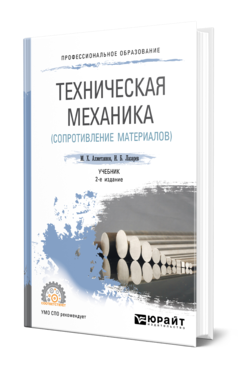 Ахметзянов М. Х.  Техническая механика (сопротивление материалов) : учебник для СПО / М. Х. Ахметзянов, И. Б. Лазарев. — 2-е изд., перераб. и доп. — Москва : Издательство Юрайт, 2024. — 297 с. — (Профессиональное образование).

Книга охватывает основные вопросы прочности, жесткости и устойчивости стержня при статических и динамических воздействиях. Рассмотрены простые (растяжение-сжатие, сдвиг, плоский изгиб и кручение) и сложные деформации стержня (косой изгиб, растяжение или сжатие с изгибом, кручение и изгиб), а также продольно-поперечный изгиб. Отдельная глава посвящена экспериментальным методам определения напряжений и деформаций.
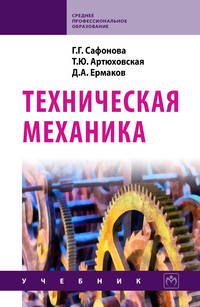 Сафонова Г. Г. Техническая механика : учебник / Г. Г. Сафонова, Т. Ю. Артюховская, Д. А. Ермаков. – Москва : ИНФРА-М, 2024. — 320 с. — (Среднее профессиональное образование). 

В учебнике изложены основные положения статики при действии сил на абсолютно твердое тело для плоской системы. Приведены простейшие расчеты элементов конструкций, работающих в условиях растяжения-сжатия, сдвига, изгиба. Даны методы расчета многопролетных статически определимых и неопределимых балок и рам, плоских ферм, подпорных стен. Подробно разобраны примеры решения задач по всем темам и разделам, а также задачи для самостоятельного решения.
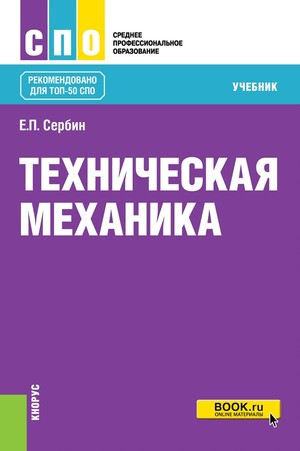 Сербин Е. П. Техническая механика : учебник  / Е. П. Сербин. — Москва : КноРус, 2023. — 399 с. — (Среднее профессиональное образование). 

Содержит три раздела: «Статика», «Сопротивление материалов», «Статика сооружений». Изложены основные положения воздействия сил на твердые тела и условия равновесия, рассмотрена работа материалов и простейших конструктивных элементов, даны расчеты на прочность, устойчивость и жесткость, приведены основы расчета плоских стержневых систем. Теоретические положения и выводы разобраны на примерах. Предлагаются контрольные вопросы и задачи для закрепления изученного материала.
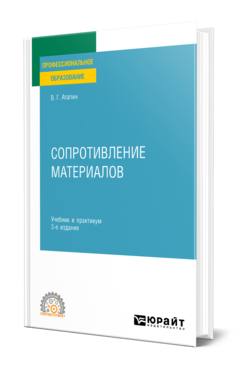 Атапин В. Г.  Сопротивление материалов. Практикум : учебное пособие для СПО / В. Г. Атапин. — 3-е изд., испр. и доп. — Москва : Издательство Юрайт, 2024. — 438 с. — (Профессиональное образование). 

Представлен базовый теоретический курс сопротивления материалов, который сопровождается подробно разобранными примерами. Принятое построение курса (теория, рекомендации для решения задач (процедура для анализа), примеры и короткие задачи) позволяет студенту самостоятельно изучать материал дисциплины независимо от формы обучения.
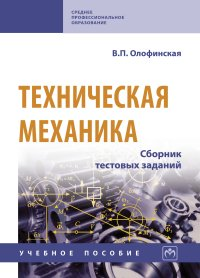 Олофинская В. П. Техническая механика. Сборник тестовых заданий : учебное пособие / В. П. Олофинская. — 2-е изд., испр. и доп. — Москва : ИНФРА-М, 2023. — 132 с. — (Среднее профессиональное образование).

В сборнике представлены тесты для контроля знаний в рамках изучения курса «Техническая механика» по разделам «Теоретическая механика» и «Сопротивление материалов». По основным темам дисциплин предложено по пять вариантов заданий, содержащих пять вопросов (как теоретических, так и расчетных). К каждому вопросу даны четыре варианта ответов, один из которых правильный.
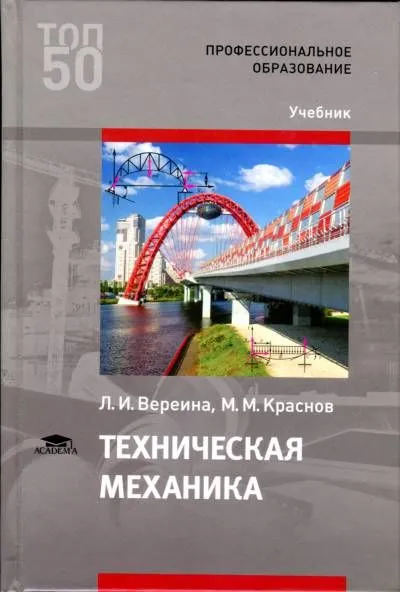 Вереина Л. И. Техническая механика : учебник / Л. И. Вереина, М. М. Краснов. — 4-е изд., стер. — Москва : ИЦ Академия, 2020. — 352 с. — (Профессиональное образование). 

Учебное издание в полной мере может быть использовано для реализации программ СПО по специальностям из списка ТОП-50 при изучении общепрофессиональной дисциплины "Техническая механика". Изложены основы теоретической механики, сопротивления материалов, деталей и механизмов машин; даны примеры расчетов. Приведены сведения об основных способах изменения механических свойств материалов и тенденции развития конструкций машин и механизмов.
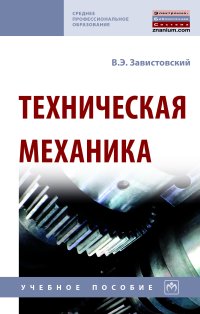 Завистовский В. Э. Техническая механика : учебное пособие / В.Э. Завистовский. — Москва : ИНФРА-М, 2021. — 376 с. — (Среднее профессиональное образование).

Изложены основы теоретической механики с элементами теории механизмов и машин и сопротивления материалов. Приводятся практические занятия по основным разделам курса, включающие краткие теоретические сведения, задачи для аудиторного решения и домашних заданий, а также примеры решения типовых задач. Составлен словарь терминов и определений.
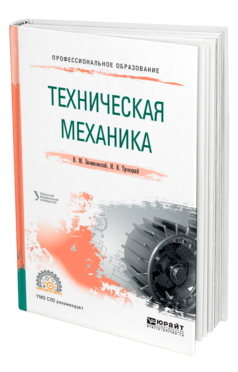 Зиомковский В. М.  Техническая механика : учебное пособие для СПО / В. М. Зиомковский, И. В. Троицкий ; под научной редакцией В. И. Вешкурцева. — Москва : Издательство Юрайт, 2024. — 288 с. — (Профессиональное образование). 

Учебное пособие включает разделы «Основы теоретической механики», «Строение механизмов», «Основы расчета элементов конструкций на прочность и жесткость» и «Основы проектирования деталей и узлов машин». В первом разделе рассмотрены вопросы статики, кинематики и динамики, во втором — структуры плоских рычажных механизмов, третий раздел посвящен определению напряжений и деформаций деталей при различных видах простых и сложных деформаций, в четвертом разделе рассмотрены вопросы конструирования и расчета деталей и узлов машин общего назначения. Большинство разделов сопровождается примерами решения задач и содержит необходимый справочный материал. Учебное пособие может быть использовано для изучения теоретического материала, а также при выполнении контрольных, расчетно-графических и курсовых работ, предусмотренных рабочими программами дисциплины.
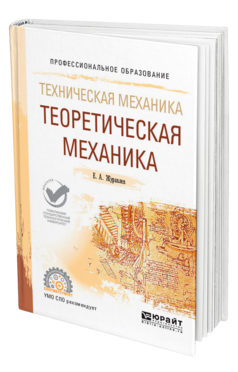 Журавлев Е. А.  Техническая механика: теоретическая механика : учебное пособие для СПО / Е. А. Журавлев. — Москва : Издательство Юрайт, 2024. — 140 с. — (Профессиональное образование). 

В лаконичной и доступной форме представлен материал основных разделов курса теоретической механики. В каждой лекции приведены примеры применения теорем и формул для решения типовых прикладных задач; предложены задания для самостоятельной работы. Во всех лекциях рассматриваются примеры применения полученных теорем, формул и уравнений для решения типовых прикладных задач, предлагаются задания для самостоятельной работы студентов, в большом объеме дан иллюстративный материал.
ОП.03 
ОСНОВЫ ПОЛИГРАФИЧЕСКОГО ПРОИЗВОДСТВА
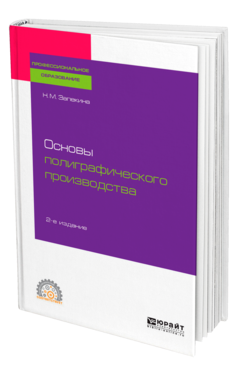 Запекина Н. М.  Основы полиграфического производства : учебное пособие для СПО / Н. М. Запекина. — 2-е изд., перераб. и доп. — Москва : Издательство Юрайт, 2024. — 178 с.  — (Среднее профессиональное образование). 

В пособии сделана попытка в краткой форме изложить наиболее существенные вопросы допечатной, печатной и послепечатной подготовки изданий, особенности расходных материалов, влияющих на качество готового продукта. Каждая тема содержит список использованной литературы, дополнительную информацию, вопросы для повторения материала и размышления над прочитанным.
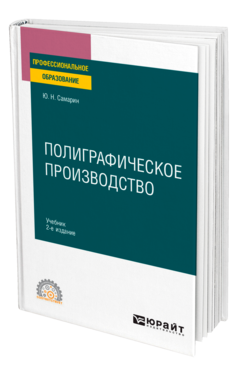 Самарин Ю. Н.  Полиграфическое производство : учебник для СПО / Ю. Н. Самарин. — 2-е изд., испр. и доп. — Москва : Издательство Юрайт, 2024. — 497 с. — (Профессиональное образование). 

В учебном пособии изложены основные сведения о технологических операциях печатного процесса и оборудовании, используемом на данном этапе производства печатной продукции. Соответствует актуальным требованиям федерального государственного образовательного стандарта среднего профессионального образования и профессиональным требованиям. Учебное пособие может быть полезно при изучении основ полиграфического производства.
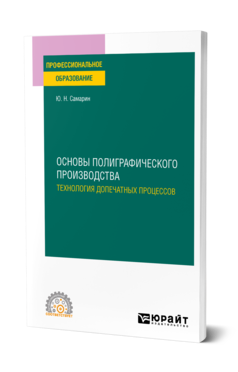 Самарин Ю. Н.  Основы полиграфического производства: технология допечатных процессов : учебное пособие для СПО / Ю. Н. Самарин. — Москва : Издательство Юрайт, 2024. — 109 с. — (Профессиональное образование). 

В учебном пособии изложены основные сведения о технологических операциях допечатного процесса, об автоматизированных системах допечатной подготовки изданий и оборудовании, используемом на данном этапе производства печатной продукции. Соответствует актуальным требованиям федерального государственного образовательного стандарта среднего профессионального образования и профессиональным требованиям. Учебное пособие может быть полезно при изучении основ полиграфического производства.
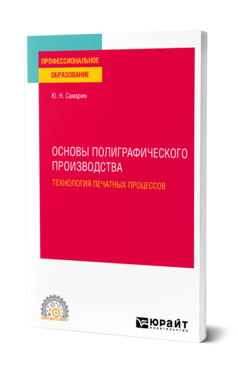 Самарин Ю. Н.  Основы полиграфического производства: технология печатных процессов : учебное пособие для СПО / Ю. Н. Самарин. — Москва : Издательство Юрайт, 2024. — 121 с. — (Профессиональное образование). 

В учебном пособии изложены основные сведения о технологических операциях печатного процесса и оборудовании, используемом на данном этапе производства печатной продукции. Соответствует актуальным требованиям федерального государственного образовательного стандарта среднего профессионального образования и профессиональным требованиям. Учебное пособие может быть полезно при изучении основ полиграфического производства.
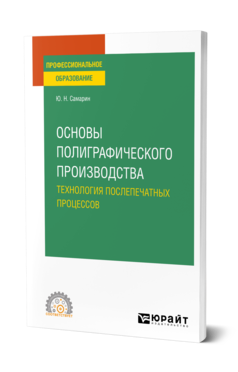 Самарин Ю. Н.  Основы полиграфического производства: технология послепечатных процессов : учебное пособие для СПО / Ю. Н. Самарин. — Москва : Издательство Юрайт, 2024. — 111 с. — (Профессиональное образование). 

В учебном пособии изложены основные сведения о технологических операциях послепечатного процесса, о назначении, классификации и принципах работы послепечатного оборудования и об организации поточного производства в послепечатных процессах. Соответствует актуальным требованиям федерального государственного образовательного стандарта среднего профессионального образования и профессиональным требованиям. Учебное пособие может быть полезно при изучении основ полиграфического производства.
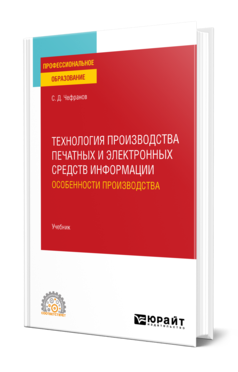 Чефранов С. Д.  Технология производства печатных и электронных средств информации. Особенности производства : учебник для СПО / С. Д. Чефранов. — Москва : Издательство Юрайт, 2024. — 385 с. — (Профессиональное образование). 

Данный курс предназначен для изучения дисциплины «Технология производства печатных и электронных средств информации»: в нем подробно рассматриваются наиболее распространенные и развивающиеся технологии печати и постпечатной обработки полиграфической продукции различного назначения. В курс кроме теоретической части включены практические задачи и примеры их решения, а также контрольные вопросы по темам. Изложение сопровождается богатым иллюстративным материалом, дающим представление о современном полиграфическом оборудовании, видах продукции, встречающемся браке. Полиграфические процессы проиллюстрированы схемами, многие из которых публикуются впервые.
ОП.04 ЭЛЕКТРОТЕХНИКА И ЭЛЕКТРОНИКА
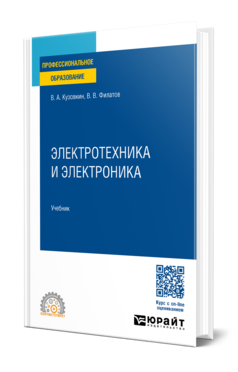 Кузовкин В. А.  Электротехника и электроника : учебник для СПО / В. А. Кузовкин, В. В. Филатов. — Москва : Издательство Юрайт, 2024. — 433 с. — (Профессиональное образование). 

Курс содержит базовые темы, отражающие электротехнические подходы к анализу электромагнитных устройств, применяемых в различных областях науки и техники. Задача каждой темы состоит в том, чтобы дать простое и доступное, но достаточно строгое описание совокупности однотипных явлений. Весь материал представлен в одном стиле с единых методических позиций.
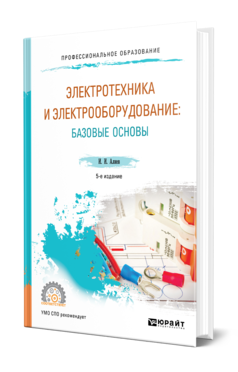 Алиев И. И.  Электротехника и электрооборудование: базовые основы : учебное пособие для СПО / И. И. Алиев. — 5-е изд., испр. и доп. — Москва : Издательство Юрайт, 2024. — 291 с. — (Профессиональное образование). 

В учебном пособии изложены основные определения и законы электротехники, приведены сведения и технические данные о диэлектрических и проводниковых материалах, возобновляемых и невозобновляемых источниках электроэнергии, современных силовых полупроводниковых приборах. Отдельная глава посвящена вопросам электробезопасности. Книга дополнена приложениями, которые помогут студентам освоить материалы пособия.
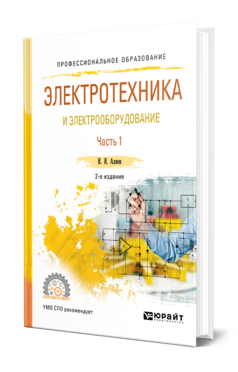 Алиев И. И.  Электротехника и электрооборудование в 3 ч. Часть 1 : учебное пособие для СПО / И. И. Алиев. — 2-е изд., испр. и доп. — Москва : Издательство Юрайт, 2024. — 374 с. — (Профессиональное образование). 

Настоящее учебное пособие состоит из трех частей. В первой части приведены основные определения и законы электротехники, основные уравнения и формулы, используемые для расчета простых электрических и магнитных цепей в установившихся и переходных процессах. В приложении приведены условные графические обозначения некоторых элементов и устройств на эклектических схемах.
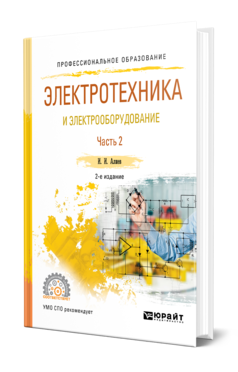 Алиев И. И.  Электротехника и электрооборудование в 3 ч. Часть 2 : учебное пособие для СПО / И. И. Алиев. — 2-е изд., испр. и доп. — Москва : Издательство Юрайт, 2024. — 447 с. — (Профессиональное образование). 

Настоящее учебное пособие состоит из трех частей. Во второй части даны основные соотношения и сведения о типах трансформаторов, показан принцип действия асинхронных электродвигателей, представлены основные параметры и расчетные формулы для синхронных машин. В приложении приведены условные графические обозначения некоторых элементов и устройств на эклектических схемах.
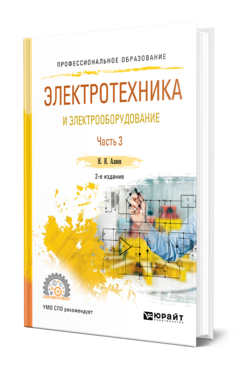 Алиев И. И.  Электротехника и электрооборудование в 3 ч. Часть 3 : учебное пособие для СПО / И. И. Алиев. — 2-е изд., испр. и доп. — Москва : Издательство Юрайт, 2024. — 375 с. — (Профессиональное образование). 

Настоящее учебное пособие состоит из трех частей. Третья часть включает в себя сведения о бытовом электрооборудовании, об альтернативных источниках электроэнергии и аккумуляторах, технологическом электрооборудовании. В приложении приведены условные графические обозначения некоторых элементов и устройств на эклектических схемах.
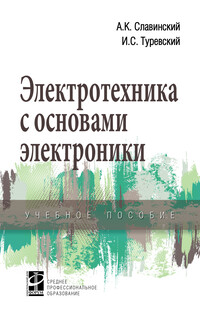 Славинский А. К. Электротехника с основами электроники : учебное пособие / А.К. Славинский, И.С. Туревский. — М. : ИД «ФОРУМ» : ИНФРА-М, 2024. — 448 с. – (Среднее профессиональное образование). 

В учебном пособии излагаются основы расчета электрических цепей постоянного и переменного токов, дается описание электрических машин, электронных приборов, ЭВМ и т.д. Приведены новые материалы по интегральным микросхемам, микропроцессорам и микроЭВМ.
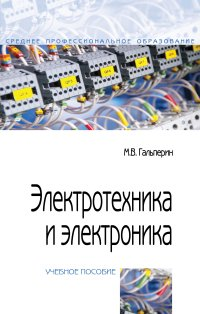 Гальперин М. В. Электротехника и электроника : учебник / М.В. Гальперин. — 2-е изд. — М. : ФОРУМ : ИНФРА-М, 2022. — 480 с. – (Среднее профессиональное образование).

В учебнике рассмотрены электрические и электромагнитные поля, электрические цепи постоянного и переменного тока, трансформаторы, электрические машины и электропривод, передача и распределение электроэнергии, физические принципы действия, структуры и схемы включения полупроводниковых и фотоэлектронных приборов (диодов, тиристоров, биполярных и полевых транзисторов, фоторезисторов, фото-и светодиодов, фототранзисторов, жидкокристаллических и электронно-лучевых дисплеев и фотоумножителей), типовые электронные узлы и устройства: усилительные каскады, операционные усилители, компараторы, электронные выпрямители, линейные и импульсные стабилизаторы, трансформаторы постоянного тока, генераторы сигналов и таймеры.
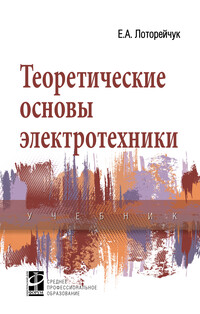 Лоторейчук Е. А. Теоретические основы электротехники : учебник / Е.А. Лоторейчук. — Москва : ФОРУМ : ИНФРА-М, 2023. — 317 с. — (Среднее профессиональное образование). 

В учебнике излагается теоретический материал и описаны физические явления и процессы, происходящие в электрических и магнитных полях и цепях, а также рассмотрены методы расчета линейных и нелинейных электрических и магнитных цепей постоянного и переменного (синусоидального и несинусоидального) токов.
ОП.05 
ИНФОРМАЦИОННЫЕ ТЕХНОЛОГИИ В ПРОФЕССИОНАЛЬНОЙ ДЕЯТЕЛЬНОСТИ
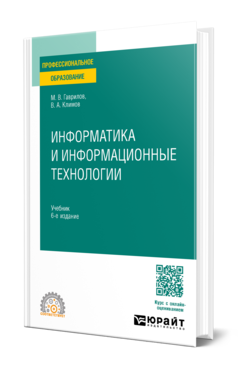 Гаврилов М. В.  Информатика и информационные технологии : учебник для СПО / М. В. Гаврилов, В. А. Климов. — 6-е изд., перераб. и доп. — Москва : Издательство Юрайт, 2024. — 319 с. — (Профессиональное образование). 

В курсе приводятся основные понятия по информатике и информационным технологиям, описаны принципы работы с современными прикладными программными средствами, в Интернете. Особое внимание уделено законодательной и технической защите от несанкционированного доступа, средствам антивирусной защиты. Приводятся подробные пояснения, советы и рекомендации по практической работе с описываемыми средствами и технологиями.
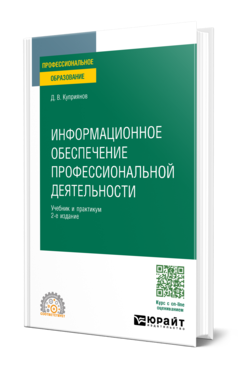 Куприянов Д. В.  Информационное обеспечение профессиональной деятельности : учебник и практикум для СПО / Д. В. Куприянов. — 2-е изд., перераб. и доп. — Москва : Издательство Юрайт, 2024. — 283 с. — (Профессиональное образование). 

Курс направлен на решение практических, важных для каждого современного профессионала задач. Целью является обеспечение студентов инструментами, которые позволят успешно встречать информационные и технологические вызовы как в процессе учебы, так и в последующей профессиональной деятельности. Многие вопросы в курсе только обозначаются, а не расписываются детально, и автор делает это осознанно, ставя целью научить студента работать с офисными приложениями, со справочными системами, с ресурсами Интернета. В курсе присутствует комплекс заданий, способствующий лучшему усвоению знаний учащимся. Материал достаточно универсален, поскольку ориентирован на студентов различного уровня исходных знаний.
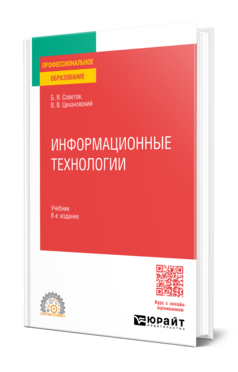 Советов Б. Я. Информационные технологии : учебник для СПО / Б. Я. Советов, В. В. Цехановский. — 8-е изд., перераб. и доп. — Москва : Издательство Юрайт, 2024. — 414 с. —  (Профессиональное образование). 

В данном учебнике изложены фундаментальные основы информатики в области информационных технологий как составляющие формирования информационного общества. Раскрыты содержание, возможности и области применения базовых и прикладных информационных технологий. Наиболее важным для будущих профессионалов является то, что в учебном издании приведена инструментальная база с раскрытием программных, технических и методических средств информационных технологий.
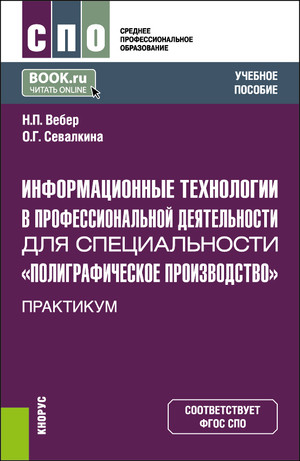 Вебер Н. П. Информационные технологии в профессиональной деятельности для специальности Полиграфическое производство. Практикум. : учебное пособие / Н. П. Вебер, О. Г. Севалкина. — Москва : КноРус, 2024. — 260 с. —  (Среднее профессиональное образование). 

Представлены практические работы, выполняемые в стандартных приложениях ОС Windows, приложениях Microsoft Office, а также с помощью сервисов сети Интернет. Задания составлены целенаправленно для формирования навыков применения студентами современных информационных технологий при решении профессиональных задач.
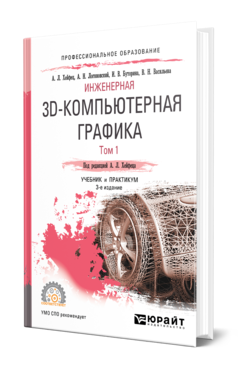 Инженерная 3D-компьютерная графика в 2 т. Том 1 : учебник и практикум для СПО / А. Л. Хейфец, А. Н. Логиновский, И. В. Буторина, В. Н. Васильева ; под редакцией А. Л. Хейфеца. — 3-е изд., перераб. и доп. — Москва : Издательство Юрайт, 2024. — 328 с. — (Профессиональное образование). 

В учебнике освещено новое компьютерное наполнение традиционных заданий курса инженерной графики на основе 3D-технологий проектирования и построения чертежей на базе пакета AutoCAD. Приведены методические разработки авторов, составляющие основу современного курса инженерной графики. Содержатся примеры выполнения студенческих контрольно-графических работ на основе 3D-моделирования. В первом томе учебника раскрываются темы 2D и 3D-графики, деталирование узлов и 3D-сборка.
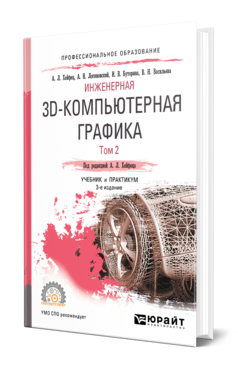 Инженерная 3D-компьютерная графика в 2 т. Том 2 : учебник и практикум для СПО / А. Л. Хейфец, А. Н. Логиновский, И. В. Буторина, В. Н. Васильева ; под редакцией А. Л. Хейфеца. — 3-е изд., перераб. и доп. — Москва : Издательство Юрайт, 2024. — 279 с. — (Профессиональное образование). 

В учебнике освещено новое компьютерное наполнение традиционных заданий курса инженерной графики на основе 3D-технологий проектирования и построения чертежей на базе пакета AutoCAD. Приведены методические разработки авторов, составляющие основу современного курса инженерной графики. Содержатся примеры выполнения студенческих контрольно-графических работ на основе 3D-моделирования. Во втором томе учебника рассматриваются фотореалистичность, геометрически точные 3D-модели, современные направления геометрического моделирования: параметризация и динамические блоки, позволяющие создавать многовариантные чертежи, управляемые наборами параметров.
ОП.06 ОСНОВЫ ИНЖЕНЕРНОЙ ГРАФИКИ
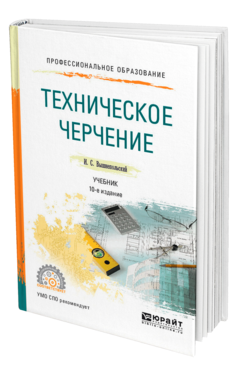 Вышнепольский И. С.  Техническое черчение : учебник для СПО / И. С. Вышнепольский. — 10-е изд., перераб. и доп. — Москва : Издательство Юрайт, 2024. — 319 с. — (Профессиональное образование). 

В учебнике изложены основы геометрического и проекционного черчения, рассмотрены вопросы выполнения и чтения машиностроительных чертежей и схем. Издание содержит краткое изложение теории и упражнения по основным вопросам технического черчения: оформлению чертежей, геометрическим построениям, выполнению и чтению чертежей в системе прямоугольных и аксонометрических проекций, по сечениям и разрезам, по всем вопросам рабочих чертежей и эскизов деталей, изображению и обозначению резьб, правилам вычерчивания зубчатых колес и других изделий, по сборочным чертежам и схемам.
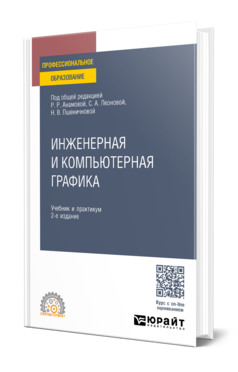 Инженерная и компьютерная графика : учебник и практикум для СПО / Р. Р. Анамова [и др.] ; под общей редакцией Р. Р. Анамовой, С. А. Леоновой, Н. В. Пшеничновой. — 2-е изд., перераб. и доп. — Москва : Издательство Юрайт, 2024. — 226 с. — (Профессиональное образование). 

В книге рассматриваются основные принципы и правила выполнения чертежей, как традиционным способом (с помощью карандаша и линейки), так и с помощью современных систем автоматизированного проектирования (на примере САПР «КОМПАС-3D»). Изложенные теоретические положения подкреплены большим количеством примеров. Содержание учебника обеспечивает преемственность чертежно-графического образования и поможет ликвидировать у обучающихся пробелы в базовых знаниях по данному курсу. Многочисленные задания для самостоятельной работы и тестовые задания, будучи средством проверки уровня и качества освоения дисциплины, станут весомым подспорьем как для студента в процессе обучения, так и для преподавателя при рубежном и итоговом контроле знаний студентов.
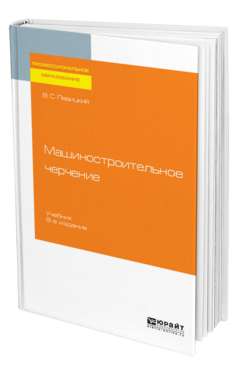 Левицкий В. С.  Машиностроительное черчение : учебник для СПО / В. С. Левицкий. — 9-е изд., испр. и доп. — Москва : Издательство Юрайт, 2024. — 395 с. — (Профессиональное образование). 

Особенность книги заключается в том, что все основные разделы курса машиностроительного черчения поддерживаются прикладными программами ЭВМ. В соответствующих главах учебника даны исходные графические модели алгоритмов этих программ. После изучения данного курса студенты научатся выполнять технические рисунки деталей машин, механизмов, сооружений, составлять конструкторские документы, учитывать при проектировании шероховатость поверхности элемента детали, а также находить рациональное решение чертежа и владеть навыками как ручного, так и программного выполнения чертежей.
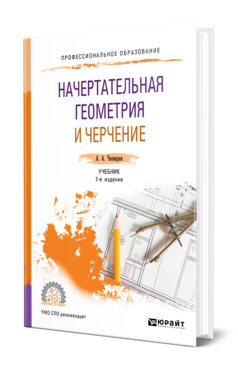 Чекмарев А. А.  Начертательная геометрия и черчение : учебник для СПО / А. А. Чекмарев. — 7-е изд., испр. и доп. — Москва : Издательство Юрайт, 2024. — 423 с. — (Профессиональное образование). 

В учебнике изложены основы начертательной геометрии в непосредственной связи с основами технического рисунка и черчения, основы машиностроительного черчения, правила выполнения схем. Рассмотрены элементы строительного и топографического черчения, основы использования персональных электронных вычислительных машин для решения графических задач. В процессе изучения начертательной геометрии и черчения студенты освоят основные положения Единой системы конструкторской документации (ЕСКД) и системы проектной документации для строительства (СПДС), а также современные системы автоматизированного выполнения чертежей.
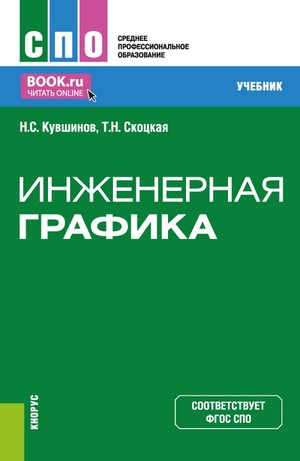 Кувшинов Н. С. Инженерная графика : учебник / Н. С. Кувшинов, Т. Н. Скоцкая. — Москва : КноРус, 2024. — 348 с. — (Среднее профессиональное образование). 

Представлена модульная система по проведению 15 практических занятий, изложенных в последовательности «от простого — к сложному». Система «Модуль — Тема» разработана на основе положений стандартов ЕСКД, теоретических основ начертательной геометрии, использования натурных образцов-заготовок деталей и изделий, приведенных технологических схем изготовления деталей и их конструктивных элементов, а также технологических схем сборки изделий, которые приближают обучающихся к пониманию технической документации на соответствующих производствах и, как правило, отсутствуют в учебниках и учебных пособиях, изданных за последнее время.
Чекмарев А. А. Инженерная графика : учебное пособие / А. А. Чекмарев, В. К. Осипов. — Москва : КноРус, 2023. — 434 с. — (Среднее профессиональное образование). 

Приведены нормативные материалы по оформлению чертежей и схем приборов, конструктивным элементам деталей, стандартным крепежным, соединительным, опорным деталям и печатным платам, некоторым подшипникам качения, конструкционным материалам. Содержит чертежи типовых деталей, типовые геометрические построения.
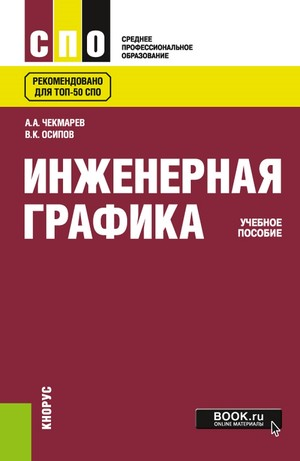 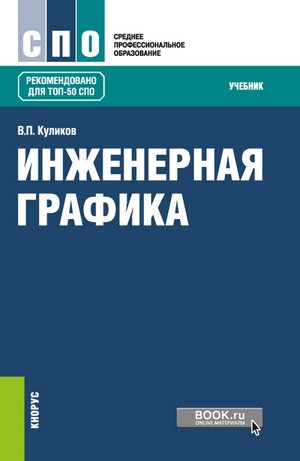 Куликов В. П. Инженерная графика: учебник / В. П. Куликов. — Москва : КноРус, 2023. — 284 с. — (Среднее профессиональное образование).

Учебник охватывает все темы, предусмотренные программой курса «Инженерная графика». Особенность учебника состоит в том, что теоретический материал сочетается с практическими примерами из области машиностроения и правилами выполнения конструкторских документов, отраженных в стандартах. Учебный материал оформлен как текстовый конструкторский документ по стандартам ЕСКД.
ОП.07 
ЭКОНОМИКА ОРГАНИЗАЦИИ
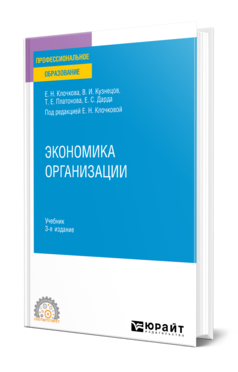 Экономика организации : учебник для СПО / Е. Н. Клочкова, В. И. Кузнецов, Т. Е. Платонова, Е. С. Дарда ; под редакцией Е. Н. Клочковой. — 3-е изд., перераб. и доп. — Москва : Издательство Юрайт, 2024. — 370 с. — (Профессиональное образование). 

В учебнике рассматриваются методологические аспекты статистической и экономической оценки деятельности предприятия в зависимости от комплекса взаимосвязанных факторов и условий функционирования. В издании освещена вся система взаимосвязанных показателей, характеризующая основные области деятельности организаций, представлены методы статистического анализа и оценки финансовых, производственно-экономических результатов деятельности предприятия, выявления факторов, определяющих эффективность работы. Учебник содержит множество конкретных примеров. В конце каждой главы предусмотрены вопросы для самоконтроля, а также практические задания, позволяющие проверить качество усвоения изложенного материала.
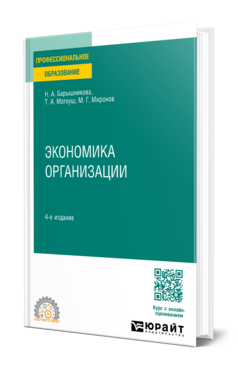 Барышникова Н. А.  Экономика организации : учебное пособие для СПО / Н. А. Барышникова, Т. А. Матеуш, М. Г. Миронов. — 4-е изд., перераб. и доп. — Москва : Издательство Юрайт, 2024. — 184 с. — (Профессиональное образование). 

В настоящем курсе изложены теоретические основы дисциплины «Экономика предприятия». Учебный материал четко систематизирован и структурирован, отражает как традиционные, так и современные подходы к изучению предмета, написан в доступной для понимания форме. Это хорошая база для изучения курса и подготовки к текущей и итоговой аттестации по дисциплине.
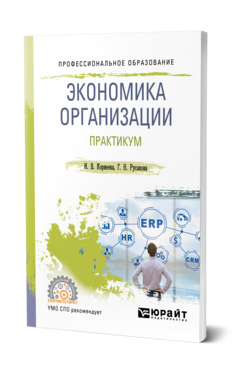 Корнеева И. В.  Экономика организации. Практикум : учебное пособие для СПО / И. В. Корнеева, Г. Н. Русакова. — Москва : Издательство Юрайт, 2024. — 123 с. — (Профессиональное образование).

В практикуме освещены три основные темы: эффективность использования производственных ресурсов, механизм функционирования фирмы, методы расчета финансового результата деятельности фирмы и оценки эффективности ее хозяйственной деятельности. Структура издания методика решения расчетных заданий, примеры расчетов, вопросы, задания для самопроверки с ответами удобна для самостоятельной работы студента и подготовки к занятиям, зачетам и экзаменам.
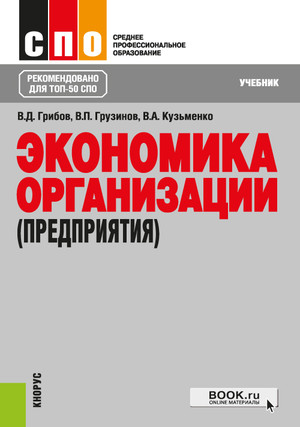 Грибов В. Д.  Экономика организации (предприятия) : учебник / В. Д. Грибов, В. П. Грузинов, В. А. Кузьменко. — Москва : КноРус, 2023. — 407 с. — (Среднее профессиональное образование). 

Изложены основные вопросы, связанные с деятельностью организации в условиях рыночных отношений. Рассмотрены механизм функционирования и организационно-правовые формы предприятий, вопросы организации производственного процесса, пути повышения качества продукции, роль основного и оборотного капитала. Освещены вопросы логистики, ценообразования, оплаты труда и управления финансами. Дан анализ экономических показателей в оценке эффективности работы предприятия. Уделено внимание принципам внешнеэкономической деятельности. Приведены вопросы для самопроверки и задания для самостоятельных расчетов.
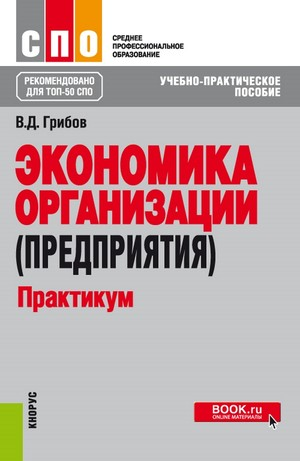 Грибов В. Д.  Экономика организации (предприятия). Практикум : учебное пособие / В. Д. Грибов. — Москва : КноРус, 2024. — 196 с.  — (Среднее профессиональное образование). 

Содержит вопросы для обсуждения на семинарах, задания и задачи по важнейшим темам дисциплины «Экономика организации (предприятия)», тесты для оценки полученных знаний и контрольные вопросы по каждой теме. Позволит углубить освоение каждой темы курса, проверить уровень полученных студентами теоретических знаний, привлечь внимание студентов к важнейшим аспектам каждой темы дисциплины.
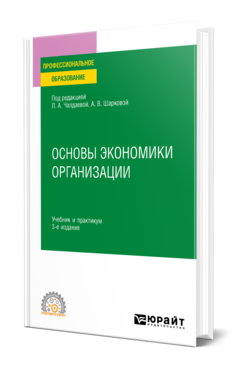 Основы экономики организации : учебник и практикум для СПО / Л. А. Чалдаева [и др.] ; под редакцией Л. А. Чалдаевой, А. В. Шарковой. — 3-е изд., перераб. и доп. — Москва : Издательство Юрайт, 2024. — 344 с. — (Профессиональное образование). 

Курс содержит подробно изложенный материал, который позволит получить целостное представление об устройстве экономики организации и ее роли в экономической системе страны. Изложение классических основ экономической теории сочетается с освещением актуальных проблем управления организацией: инновационно-инвестиционная, социально ответственная деятельность организации и др. Практикум, представленный как задачами с разбором решений, так и многочисленными заданиями для самостоятельного выполнения, позволит развить навыки, необходимые будущему управленцу.
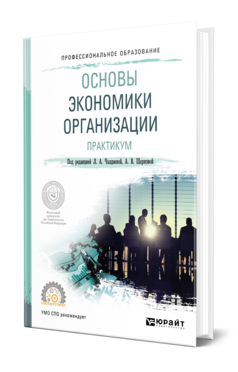 Основы экономики организации. Практикум : учебное пособие для СПО / Л. А. Чалдаева [и др.] ; под редакцией Л. А. Чалдаевой, А. В. Шарковой. — Москва : Издательство Юрайт, 2024. — 299 с. — (Профессиональное образование).

Перед вами Практикум, созданный в помощь для усвоения материала, изложенного в учебнике «Экономика организации» под редакцией профессора Л. А. Чалдаевой и профессора А. В. Шарковой. Оба издания подготовлены одним коллективом авторов. Каждая из 18 глав Практикума содержит введение с кратким изложением теоретического материала, задачи, тесты, практические задания с элементами исследовательского характера, открытые вопросы или вопросы для размышления, ситуационные задания. Особое внимание уделено кейсам и заданиям по работе со справочно-правовыми системами. После каждой главы приводится список нормативных документов и рекомендуемой литературы, позволяющий учащимся выполнить задания, закрепить теоретический материал и приобрести знания, навыки и опыт практического характера. В конце издания даны решения к задачам и ответы к тестам.
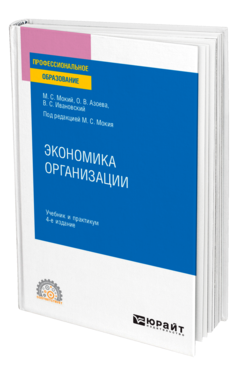 Мокий М. С.  Экономика организации : учебник и практикум для СПО / М. С. Мокий, О. В. Азоева, В. С. Ивановский ; под редакцией М. С. Мокия. — 4-е изд., перераб. и доп. — Москва : Издательство Юрайт, 2024. — 297 с. — (Профессиональное образование). 

Изложены сущностные вопросы возникновения, деятельности и эффективного управления организацией. Основной упор сделан на понимание тех аспектов, которые являются общими для любых организаций и фирм независимо от форм собственности и отраслевой принадлежности. Для удобства читателей в тексте выделены ключевые понятия и определения по теме, которые необходимо знать и понимать. Каждая тема содержит вопросы и задания для самопроверки и закрепления знаний, в конце дается резюме, обобщающее материал, изложенный в параграфах. В заключение теоретического раздела приводится краткое изложение его основных положений, которое поможет сформировать у читателя общее представление о предмете и «ухватить» основную идею. Прилагаемый практикум позволяет студентам закрепить теоретические знания.
ОП.08 
ОХРАНА ТРУДА
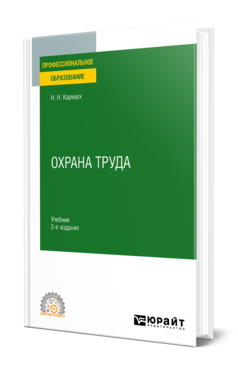 Карнаух Н. Н.  Охрана труда : учебник для СПО / Н. Н. Карнаух. — 2-е изд., перераб. и доп. — Москва : Издательство Юрайт, 2024. — 343 с.  — (Профессиональное образование). 

В учебнике рассмотрены вопросы правового и организационного обеспечения охраны труда, оценка состояния условий труда, безопасность производственного оборудования и технологических процессов. С учетом нормативных актов, действующих в Российской Федерации, и международных стандартов освещены методы и средства защиты работника от опасностей технических систем и процессов, экобиозащитная и противопожарная техника. В издании также раскрыты основные вопросы, касающиеся экономики охраны труда. В структуру учебника включены вопросы и задания для самоконтроля, перечень основных законодательных и иных нормативных правовых актов по охране труда и безопасности производства.
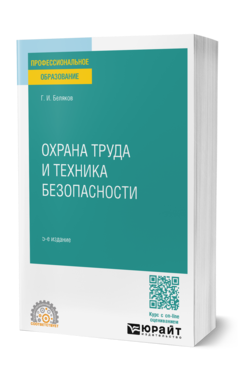 Беляков Г. И.  Охрана труда и техника безопасности : учебник для СПО / Г. И. Беляков. — 3-е изд., перераб. и доп. — Москва : Издательство Юрайт, 2022. — 404 с. — (Профессиональное образование). 

В курсе рассмотрены организационно-правовые вопросы охраны труда, техника безопасности, пожарная безопасность. Автор имеет многолетний практический опыт, связанный с надзором и контролем состояния охраны труда на предприятиях, поэтому данный курс при наличии исчерпывающего теоретического материала снабжен реальными примерами из надзорной практики, анализом допускаемых нарушений, примерами несчастных случаев. К каждому разделу составлены контрольные вопросы, которые помогут студентам проверить усвоение материала. В курс также включены материалы справочного характера.
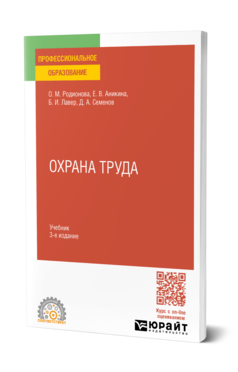 Охрана труда : учебник для СПО / О. М. Родионова, Е. В. Аникина, Б. И. Лавер, Д. А. Семенов. — 3-е изд., перераб. и доп. — Москва : Издательство Юрайт, 2024. — 139 с. — (Профессиональное образование). 

В данном курсе читатель ознакомится с классификацией и экспертизой условий труда, изучит методы оценки условий труда и особенности расследования несчастных случаев на производстве, ознакомится с положениями нормативных правовых актов по вопросам охраны труда, а также со структурой органов и организаций, осуществляющих надзор и контроль над соблюдением законодательства в области охраны труда.
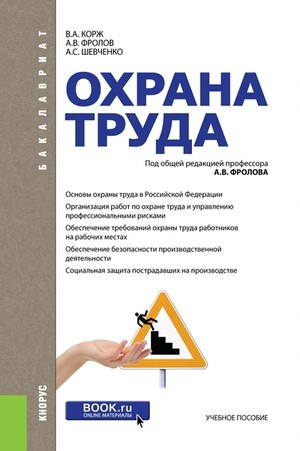 Корж В. А. Охрана труда : учебное пособие / В. А. Корж, А. В. Фролов; под общ. ред., А. С. Шевченко. — Москва : КноРус, 2022. — 424 с.

Содержит учебный материал по основам охраны и безопасности труда, который дает возможность руководителям, специалистам и студентам получить необходимые знания, умения, навыки (компетенции) для эффективного управления профессиональными рисками. Основное внимание уделено правовым основам и основным методам регулирования в области охраны труда и безопасности производства, анализу рисков трудовой деятельности, способам, методам, приемам обеспечения безопасности производственной деятельности.
ПМ.01
ОРГАНИЗАЦИЯ ТЕХНОЛОГИЧЕСКИХ ПРОЦЕССОВ ИЗГОТОВЛЕНИЯ РАЗЛИЧНЫХ ВИДОВ ПОЛИГРАФИЧЕСКОЙ ПРОДУКЦИИ
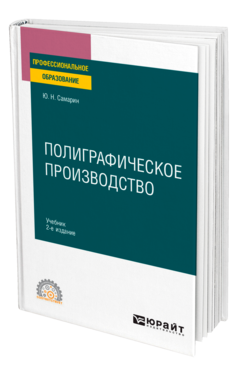 Самарин Ю. Н.  Полиграфическое производство : учебник для СПО / Ю. Н. Самарин. — 2-е изд., испр. и доп. — Москва : Издательство Юрайт, 2024. — 497 с. — (Профессиональное образование). 

В учебном пособии изложены основные сведения о технологических операциях печатного процесса и оборудовании, используемом на данном этапе производства печатной продукции. Соответствует актуальным требованиям федерального государственного образовательного стандарта среднего профессионального образования и профессиональным требованиям. Учебное пособие может быть полезно при изучении основ полиграфического производства.
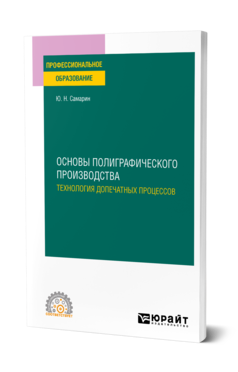 Самарин Ю. Н.  Основы полиграфического производства: технология допечатных процессов : учебное пособие для СПО / Ю. Н. Самарин. — Москва : Издательство Юрайт, 2024. — 109 с. — (Профессиональное образование). 

В учебном пособии изложены основные сведения о технологических операциях допечатного процесса, об автоматизированных системах допечатной подготовки изданий и оборудовании, используемом на данном этапе производства печатной продукции. Соответствует актуальным требованиям федерального государственного образовательного стандарта среднего профессионального образования и профессиональным требованиям. Учебное пособие может быть полезно при изучении основ полиграфического производства.
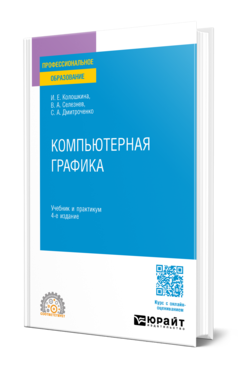 Колошкина И. Е.  Компьютерная графика : учебник и практикум для СПО / И. Е. Колошкина, В. А. Селезнев, С. А. Дмитроченко. — 4-е изд., испр. и доп. — Москва : Издательство Юрайт, 2024. — 237 с. — (Профессиональное образование). 

Курс предназначен для начального освоения компьютерной графики и 3D-моделирования в конструкторском модуле программе ADEM 9.0 St и предполагает изучение этой программы при создании технического рисунка. Приведены сведения о порядке построения основных геометрических примитивов, используемых для разработки технических рисунков, описан порядок создания объемных 3D-моделей. Авторы выражают надежду, что разработанные и апробированные в учебном процессе методические разработки, изложенные в этом курсе, не только повысят компетентность студентов, но и помогут преподавателям в решении важнейших педагогических проблем при подготовке будущих квалифицированных рабочих и специалистов среднего звена для металлообрабатывающей отрасли, а также станут подлинным источником вдохновения и творческого поиска в профессиональной деятельности.
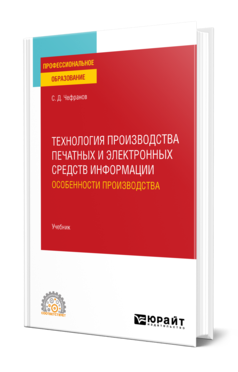 Чефранов С. Д.  Технология производства печатных и электронных средств информации. Особенности производства : учебник для СПО / С. Д. Чефранов. — Москва : Издательство Юрайт, 2024. — 385 с. — (Профессиональное образование). 

Данный курс предназначен для изучения дисциплины «Технология производства печатных и электронных средств информации»: в нем подробно рассматриваются наиболее распространенные и развивающиеся технологии печати и постпечатной обработки полиграфической продукции различного назначения. В курс кроме теоретической части включены практические задачи и примеры их решения, а также контрольные вопросы по темам. Изложение сопровождается богатым иллюстративным материалом, дающим представление о современном полиграфическом оборудовании, видах продукции, встречающемся браке. Полиграфические процессы проиллюстрированы схемами, многие из которых публикуются впервые.
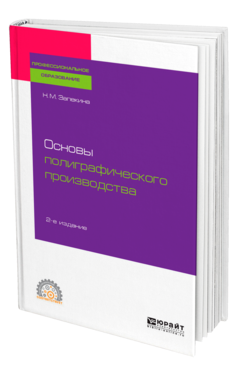 Запекина Н. М.  Основы полиграфического производства : учебное пособие для СПО / Н. М. Запекина. — 2-е изд., перераб. и доп. — Москва : Издательство Юрайт, 2024. — 178 с.  — (Среднее профессиональное образование). 

В пособии сделана попытка в краткой форме изложить наиболее существенные вопросы допечатной, печатной и послепечатной подготовки изданий, особенности расходных материалов, влияющих на качество готового продукта. Каждая тема содержит список использованной литературы, дополнительную информацию, вопросы для повторения материала и размышления над прочитанным.
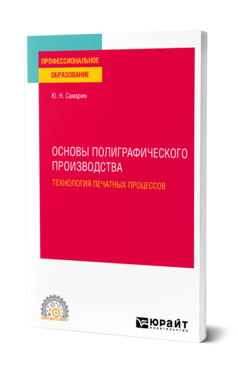 Самарин Ю. Н.  Основы полиграфического производства: технология печатных процессов : учебное пособие для СПО / Ю. Н. Самарин. — Москва : Издательство Юрайт, 2024. — 121 с. — (Профессиональное образование). 

В учебном пособии изложены основные сведения о технологических операциях печатного процесса и оборудовании, используемом на данном этапе производства печатной продукции. Соответствует актуальным требованиям федерального государственного образовательного стандарта среднего профессионального образования и профессиональным требованиям. Учебное пособие может быть полезно при изучении основ полиграфического производства.
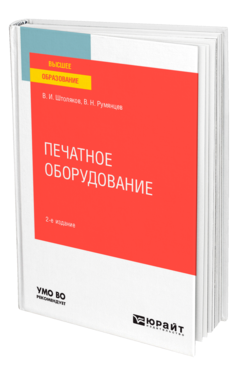 Штоляков В. И.  Печатное оборудование : учебное пособие для СПО / В. И. Штоляков, В. Н. Румянцев. — 2-е изд., испр. и доп. — Москва : Издательство Юрайт, 2024. — 470 с. — (Профессиональное образование). 

В курсе приводятся схемы построения различных моделей печатных машин, их технические характеристики и возможности, принцип работы и методы расчета основных узлов и механизмов, рекомендации по определению основных расчетных параметров, что представляется полезным при выполнении курсовых и дипломных проектов. Материал курса отражает достижения отечественной и зарубежной науки и техники в создании и совершенствовании печатного оборудования.
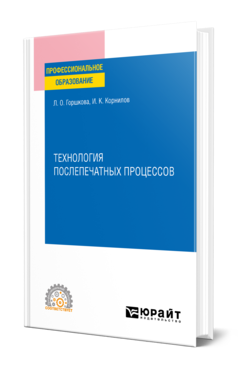 Горшкова Л. О.  Технология послепечатных процессов : учебное пособие для СПО / Л. О. Горшкова, И. К. Корнилов. — Москва : Издательство Юрайт, 2024. — 166 с. — (Профессиональное образование). 

В учебном пособии рассмотрены процессы изготовления книжно-журнальной продукции в технологической последовательности, а также процессы отделки печатной продукции. Соответствует актуальным требованиям федерального государственного образовательного стандарта среднего профессионального образования и профессиональным требованиям.
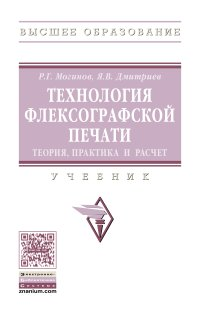 Могинов Р. Г. Технология флексографской печати. Теория, практика и расчет : учебник / Р. Г. Могинов, Я. В. Дмитриев. — Москва : Инфра-М, 2020. — 355 с. 

В изучаемом курсе рассмотрены теоретические и практические вопросы технологии флексографской печати. Большое внимание уделено процессу краскопереноса от красочного аппарата до запечатываемого материала. Приведены сведения об адгезии флексографских красок, изложены теоретические и практические вопросы, оказывающие влияние на качество печати.
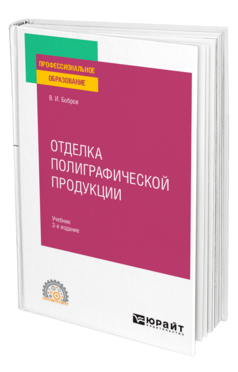 Бобров В. И.  Отделка полиграфической продукции : учебник для среднего профессионального образования / В. И. Бобров. — 2-е изд., перераб. и доп. — Москва : Издательство Юрайт, 2024. — 625 с. — (Профессиональное образование). 

В курсе приведены основные понятия и терминология в области технологии отделочных процессов на полиграфических и упаковочных материалах. Рассмотрены теоретические и практические способы отделки продукции, виды отделочных операций, материалы, технологическое оборудование и оснастка, применяемые на производстве.
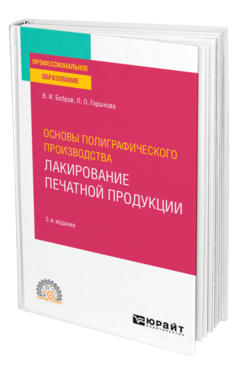 Бобров В. И. Основы полиграфического производства : лакирование печатной продукции : учебное пособие для СПО / В. И. Бобров, Л. О. Горшкова. — 2-е изд., перераб. и доп. — Москва : Издательство Юрайт, 2024. — 261 с. — (Среднее профессиональное образование). 

В предлагаемом учебном пособии рассмотрены основные понятия и терминология в области технологии лакирования печатной продукции. Приведены подробные описания различных видов лакирования, используемых материалов, даны основы теории и практики лакирования. В книге рассказано о режимах лакирования, необходимом технологическом оборудовании, об используемых для лакирования инструментах. Также приведены методы оценки качества лакирования и способы исправить различные недостатки продукции.
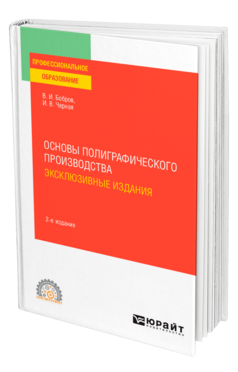 Бобров В. И.  Основы полиграфического производства: эксклюзивные издания : учебное пособие для СПО / В. И. Бобров, И. В. Черная. — 2-е изд., перераб. и доп. — Москва : Издательство Юрайт, 2024. — 247 с. — (Профессиональное образование). 

В учебном пособии рассмотрены конструкции и технологические процессы изготовления эксклюзивных, подарочных изданий, особенно в области послепечатной обработки. Соответствует актуальным требованиям Федерального государственного образовательного стандарта среднего профессионального образования и профессиональным требованиям.
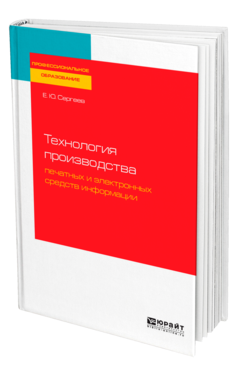 Сергеев Е. Ю.  Технология производства печатных и электронных средств информации : учебное пособие для СПО / Е. Ю. Сергеев. — Москва : Издательство Юрайт, 2024. — 227 с. — (Профессиональное образование). 

Материалы, предложенные в настоящем учебном пособии, соответствуют основной образовательной программе подготовки специалистов среднего звена по специальности «Издательское дело» и предусматривают комплексную систему знаний, которая взаимосвязана с другими общеобразовательными и профессиональными дисциплинами. Будущие специалисты научатся профессионально осуществлять художественно-техническое редактирование изданий, использовать печатные и электронные средства информации, выбирать оптимальные технологические процессы производства, управлять производственным подразделением. Учащиеся самостоятельно прорабатывают материал, предложенный в издании, а для его закрепления выполняют практические и самостоятельные работы.
ПМ.02

 ОРГАНИЗАЦИЯ ПРОИЗВОДСТВЕННОЙ ЛОГИСТИКИ ИЗГОТОВЛЕНИЯ РАЗЛИЧНЫХ ВИДОВ ПОЛИГРАФИЧЕСКОЙ ПРОДУКЦИИ
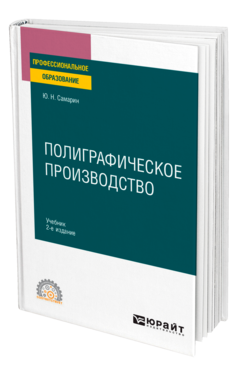 Самарин Ю. Н.  Полиграфическое производство : учебник для СПО / Ю. Н. Самарин. — 2-е изд., испр. и доп. — Москва : Издательство Юрайт, 2024. — 497 с. — (Профессиональное образование). 

В учебном пособии изложены основные сведения о технологических операциях печатного процесса и оборудовании, используемом на данном этапе производства печатной продукции. Соответствует актуальным требованиям федерального государственного образовательного стандарта среднего профессионального образования и профессиональным требованиям. Учебное пособие может быть полезно при изучении основ полиграфического производства.
Акаева В. Р.  Логистика : учебник / В. Р. Акаева. — Москва : КноРус, 2024. — 327 с. — (Среднее профессиональное образование). 

Освещены основные концептуальные положения, специфика и задачи логистики. Проанализированы подходы к планированию и проектированию логистических систем, основы управления логистическими процессами в снабжении. Даны материалы, раскрывающие основы планирования и организации операционной деятельности логистики и управления ею во внутренних бизнес-процессах предприятия. Рассмотрены технологический процесс на складе и система управления запасами. Представлен концептуальный подход к изучению транспортной логистики и управлению товарными потоками в системе распределения.
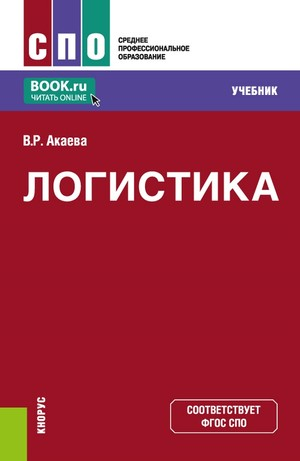 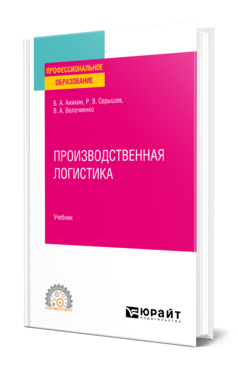 Аникин Б. А.  Производственная логистика : учебник для СПО / Б. А. Аникин, Р. В. Серышев, В. А. Волочиенко. — Москва : Издательство Юрайт, 2024. — 454 с. — (Профессиональное образование). 

В учебнике раскрыты основные системы управления производством, маршрутная система управления, ситуационное управление в логистике производства, а также принципы и условия построения эффективной организации и управления материальными потоками производственного предприятия. Особое внимание уделено концепции логистического управления производственными системами, основам повышения организованности производства. Для закрепления изученного теоретического материала в учебнике представлен обширный методический комплекс: вопросы для самопроверки, практические задачи с примерами решения, варианты самостоятельных работ и курсового проекта.
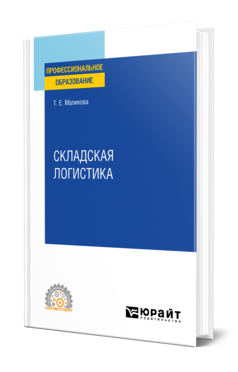 Маликова Т. Е.  Складская логистика : учебное пособие для СПО / Т. Е. Маликова. — Москва : Издательство Юрайт, 2024. — 149 с. — (Профессиональное образование). 

В настоящем курсе рассмотрены основные теоретические и практические вопросы применения принципов логистики в организации работы складов и складских терминалов, определена роль логистики в управлении внешними и внутренними складскими грузопотоками. Уделено внимание методическому обеспечению процесса принятия управленческих решений в организации складской деятельности, раскрыто содержание наиболее часто применяемых методов. Издание не перегружено сложными аналитическими методами и обобщает реальную практику применения складской логистики в производственной деятельности предприятий.
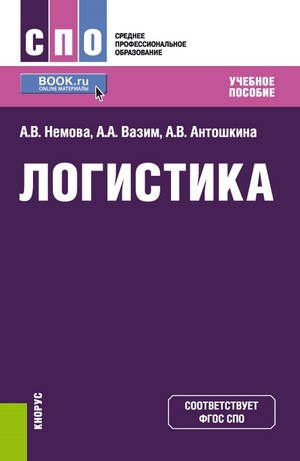 Немова А. В. Логистика : учебное пособие / А. В. Немова, А. А. Вазим, А. В. Антошкина — Москва : КноРус, 2024. — 199 с. — (Среднее профессиональное образование). 

Цель пособия — формирование у студентов аналитического мышления и практических навыков управления материальными потоками, необходимых в практической работе экономиста-менеджера. В процессе изучения курса студенты должны уметь выявлять резервы повышения эффективности функционирования логистических систем предприятий, в том числе работающих в нефтегазовой отрасли.
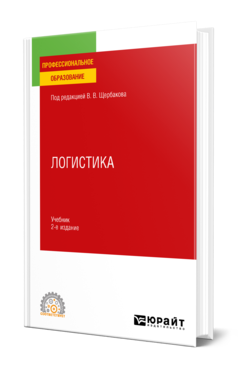 Логистика : учебник для СПО / В. В. Щербаков [и др.] ; под редакцией В. В. Щербакова. — 2-е изд., перераб. и доп. — Москва : Издательство Юрайт, 2024. — 252 с. — (Профессиональное образование). 

В курсе освещаются базовые положения логистики как области экономических знаний и сферы экономической деятельности. Раскрываются ее кросс-функциональные и процессные особенности, обусловливающие содержание и интегративные формы взаимодействий субъектов экономики на принципах организации логистических систем. Содержание курса воплощает представление о логистике как цифровой профессии, отвечает требованиям российской системы среднего профессионального образования к реализации основных профессиональных образовательных программ с применением практико-ориентированного подхода.
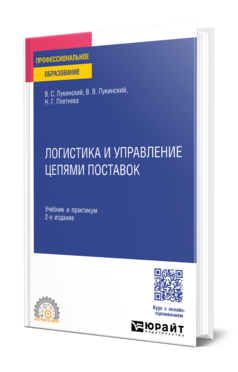 Лукинский В. С.  Логистика и управление цепями поставок : учебник и практикум для вузов / В. С. Лукинский, В. В. Лукинский, Н. Г. Плетнева. — 2-е изд., перераб. и доп. — Москва : Издательство Юрайт, 2024. — 434 с.  — (Профессиональное образование). 

В курсе рассматриваются теоретические и методологические положения логистики и управления цепями поставок, уделено внимание состоянию, тенденциям и перспективам развития логистики в нашей стране и за рубежом, приводятся примеры из практической деятельности отечественных и зарубежных компаний, иллюстрирующие применение теоретических положений логистики в бизнесе. Отдельные темы посвящены функциональным областям логистики, управлению запасами, складированию, транспортировке, вопросам управления логистическими процессами и цепями поставок, а также проектированию цепей поставок.
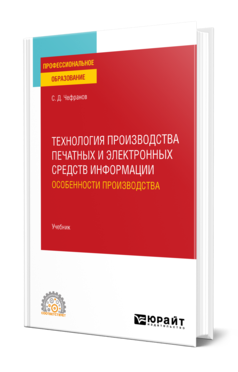 Чефранов С. Д.  Технология производства печатных и электронных средств информации. Особенности производства : учебник для СПО / С. Д. Чефранов. — Москва : Издательство Юрайт, 2024. — 385 с. — (Профессиональное образование). 

Данный курс предназначен для изучения дисциплины «Технология производства печатных и электронных средств информации»: в нем подробно рассматриваются наиболее распространенные и развивающиеся технологии печати и постпечатной обработки полиграфической продукции различного назначения. В курс кроме теоретической части включены практические задачи и примеры их решения, а также контрольные вопросы по темам. Изложение сопровождается богатым иллюстративным материалом, дающим представление о современном полиграфическом оборудовании, видах продукции, встречающемся браке. Полиграфические процессы проиллюстрированы схемами, многие из которых публикуются впервые.
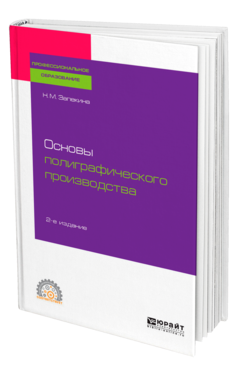 Запекина Н. М.  Основы полиграфического производства : учебное пособие для СПО / Н. М. Запекина. — 2-е изд., перераб. и доп. — Москва : Издательство Юрайт, 2024. — 178 с.  — (Среднее профессиональное образование). 

В пособии сделана попытка в краткой форме изложить наиболее существенные вопросы допечатной, печатной и послепечатной подготовки изданий, особенности расходных материалов, влияющих на качество готового продукта. Каждая тема содержит список использованной литературы, дополнительную информацию, вопросы для повторения материала и размышления над прочитанным.
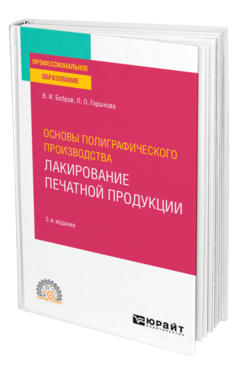 Бобров В. И. Основы полиграфического производства : лакирование печатной продукции : учебное пособие для СПО / В. И. Бобров, Л. О. Горшкова. — 2-е изд., перераб. и доп. — Москва : Издательство Юрайт, 2024. — 261 с. — (Среднее профессиональное образование). 

В предлагаемом учебном пособии рассмотрены основные понятия и терминология в области технологии лакирования печатной продукции. Приведены подробные описания различных видов лакирования, используемых материалов, даны основы теории и практики лакирования. В книге рассказано о режимах лакирования, необходимом технологическом оборудовании, об используемых для лакирования инструментах. Также приведены методы оценки качества лакирования и способы исправить различные недостатки продукции.
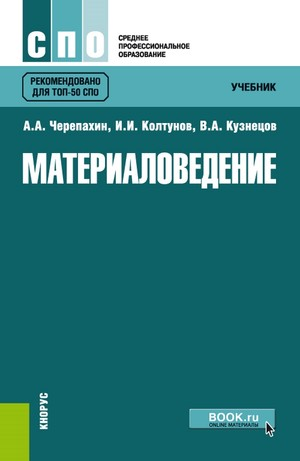 Черепахин, А. А. Материаловедение. : учебник / А. А. Черепахин, И. И. Колтунов, В. А. Кузнецов. — Москва : КноРус, 2023. — 237 с. — (Среднее профессиональное образование). 

Рассмотрены кристаллическое строение металла, процессы кристаллизации, пластической деформации и рекристаллизации. Изложены современные методы испытаний и критерии оценки конструктивной прочности материалов, определяющие надежность и долговечность изделий. Описаны фазы, образующиеся в сплавах, и диаграммы состояния, а также современные конструкционные материалы. Большое внимание уделено теории и технологии термической обработки. Даны практические рекомендации по выбору способа и режима термической и химико-термической обработки.
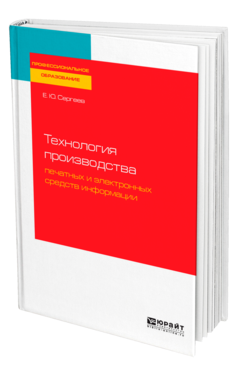 Сергеев Е. Ю.  Технология производства печатных и электронных средств информации : учебное пособие для СПО / Е. Ю. Сергеев. — Москва : Издательство Юрайт, 2024. — 227 с. — (Профессиональное образование). 

Материалы, предложенные в настоящем учебном пособии, соответствуют основной образовательной программе подготовки специалистов среднего звена по специальности «Издательское дело» и предусматривают комплексную систему знаний, которая взаимосвязана с другими общеобразовательными и профессиональными дисциплинами. Будущие специалисты научатся профессионально осуществлять художественно-техническое редактирование изданий, использовать печатные и электронные средства информации, выбирать оптимальные технологические процессы производства, управлять производственным подразделением. Учащиеся самостоятельно прорабатывают материал, предложенный в издании, а для его закрепления выполняют практические и самостоятельные работы.
ПМ.03 
КОНТРОЛЬ ТЕХНОЛОГИЧЕСКИХ ПРОЦЕССОВ ИЗГОТОВЛЕНИЯ РАЗЛИЧНЫХ ВИДОВ ПОЛИГРАФИЧЕСКОЙ ПРОДУКЦИИ
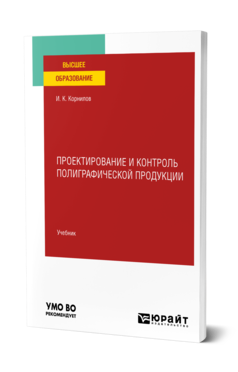 Корнилов И. К.  Проектирование и контроль полиграфической продукции : учебник  / И. К. Корнилов. — Москва : Издательство Юрайт, 2024. — 113 с. 

Рассматриваются основные вопросы, связанные с проектированием и контролем полиграфической продукции: системный подход при проектировании изданий, оценка и методы контроля качества продукции, анализ эффективности производства, конструктивные особенности различных изданий.
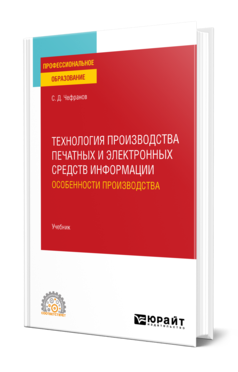 Чефранов С. Д.  Технология производства печатных и электронных средств информации. Особенности производства : учебник для СПО / С. Д. Чефранов. — Москва : Издательство Юрайт, 2024. — 385 с. — (Профессиональное образование). 

Данный курс предназначен для изучения дисциплины «Технология производства печатных и электронных средств информации»: в нем подробно рассматриваются наиболее распространенные и развивающиеся технологии печати и постпечатной обработки полиграфической продукции различного назначения. В курс кроме теоретической части включены практические задачи и примеры их решения, а также контрольные вопросы по темам. Изложение сопровождается богатым иллюстративным материалом, дающим представление о современном полиграфическом оборудовании, видах продукции, встречающемся браке. Полиграфические процессы проиллюстрированы схемами, многие из которых публикуются впервые.
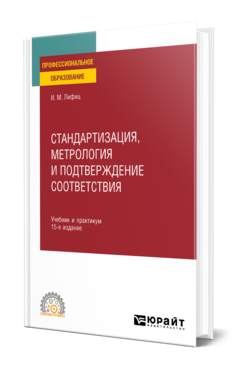 Лифиц И. М.  Стандартизация, метрология и подтверждение соответствия : учебник и практикум для СПО / И. М. Лифиц. — 15-е изд., перераб. и доп. — Москва : Издательство Юрайт, 2024. — 462 с. — (Профессиональное образование). 

В курсе рассматриваются актуальные вопросы современного состояния, проблем и направлений совершенствования стандартизации, метрологии и подтверждения соответствия. Согласно утвержденной программе по дисциплине «Стандартизация, метрология и подтверждение соответствия» раскрываются положения программного материала, которые подкреплены многочисленными примерами, связанными с основными объектами коммерческой деятельности — товарами и услугами. Особое место в курсе занимают многочисленные иллюстрации, позволяющие легче освоить теоретический материал.
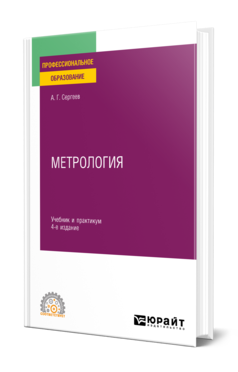 Сергеев А. Г.  Метрология : учебник и практикум для СПО / А. Г. Сергеев. — 4-е изд., перераб. и доп. — Москва : Издательство Юрайт, 2024. — 391 с. — (Профессиональное образование). 

В курсе изложены научно-технические, нормативно-методические и организационные основы метрологии продукции и услуг. Раскрыты характеристики средств измерений, принципы техники измерений, методы достижения единства измерений и метрологического обеспечения с учетом современных требований стандартизации. Приведено большое число примеров и справочных данных в виде таблиц и диаграмм.
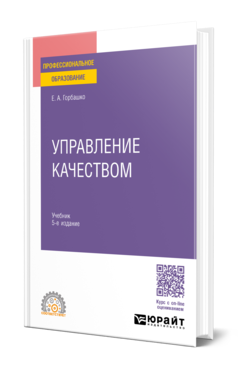 Горбашко Е. А.  Управление качеством : учебник для СПО / Е. А. Горбашко. — 5-е изд., перераб. и доп. — Москва : Издательство Юрайт, 2024. — 427 с. — (Профессиональное образование). 

В курсе рассматриваются основные функции и методы управления качеством. Особое внимание в курсе уделено взаимосвязи качества и конкурентоспособности, организационно-экономическим основам квалиметрии, управлению качеством на предприятии, организационно-экономическим условиям обеспечения качества. Курс включает дополнительный практический материал, размещенный на сайте urait.ru.
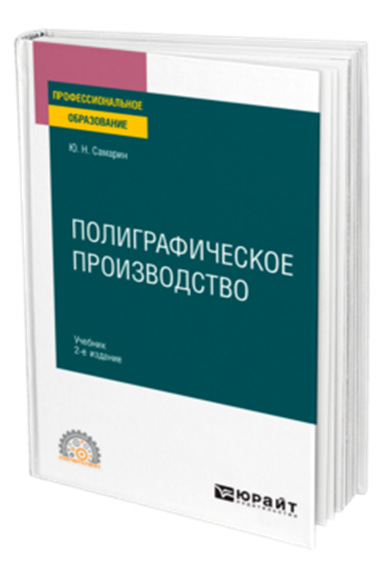 Самарин Ю. Н.  Полиграфическое производство : учебник для СПО / Ю. Н. Самарин. — 2-е изд., испр. и доп. — Москва : Издательство Юрайт, 2024. — 497 с. — (Профессиональное образование). 

В учебном пособии изложены основные сведения о технологических операциях печатного процесса и оборудовании, используемом на данном этапе производства печатной продукции. Соответствует актуальным требованиям федерального государственного образовательного стандарта среднего профессионального образования и профессиональным требованиям. Учебное пособие может быть полезно при изучении основ полиграфического производства.
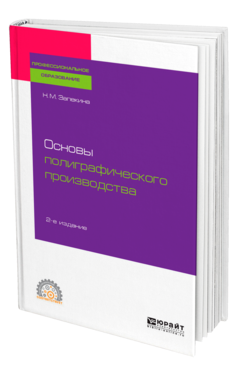 Запекина Н. М.  Основы полиграфического производства : учебное пособие для СПО / Н. М. Запекина. — 2-е изд., перераб. и доп. — Москва : Издательство Юрайт, 2024. — 178 с.  — (Среднее профессиональное образование). 

В пособии сделана попытка в краткой форме изложить наиболее существенные вопросы допечатной, печатной и послепечатной подготовки изданий, особенности расходных материалов, влияющих на качество готового продукта. Каждая тема содержит список использованной литературы, дополнительную информацию, вопросы для повторения материала и размышления над прочитанным.
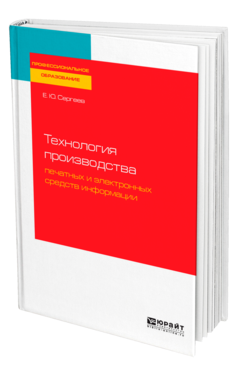 Сергеев Е. Ю.  Технология производства печатных и электронных средств информации : учебное пособие для СПО / Е. Ю. Сергеев. — Москва : Издательство Юрайт, 2024. — 227 с. — (Профессиональное образование). 

Материалы, предложенные в настоящем учебном пособии, соответствуют основной образовательной программе подготовки специалистов среднего звена по специальности «Издательское дело» и предусматривают комплексную систему знаний, которая взаимосвязана с другими общеобразовательными и профессиональными дисциплинами. Будущие специалисты научатся профессионально осуществлять художественно-техническое редактирование изданий, использовать печатные и электронные средства информации, выбирать оптимальные технологические процессы производства, управлять производственным подразделением. Учащиеся самостоятельно прорабатывают материал, предложенный в издании, а для его закрепления выполняют практические и самостоятельные работы.
ПМ.04
ОРГАНИЗАЦИЯ ТЕХНОЛОГИЧЕСКОГО СОПРОВОЖДЕНИЯ ЗАКАЗА В ПРОИЗВОДСТВЕННОМ ЦИКЛЕ ИЗГОТОВЛЕНИЯ РАЗЛИЧНЫХ ВИДОВ ПОЛИГРАФИЧЕСКОЙ ПРОДУКЦИИ
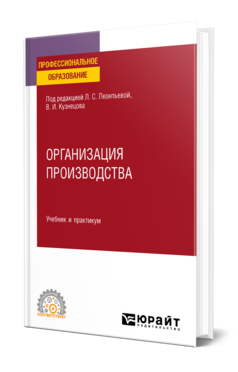 Организация производства : учебник и практикум для СПО / Л. С. Леонтьева [и др.] ; под редакцией Л. С. Леонтьевой, В. И. Кузнецова. — Москва : Издательство Юрайт, 2024. — 279 с. — (Профессиональное образование). 

Цель курса дать будущему организатору производства знания, которые позволят ему верно формулировать и решать задачи по реализации своих профессиональных функций, добиваться успехов в организационной, планово-экономической, проектно-аналитической и производственной деятельности и в результате стать высококлассным специалистом в своей профессиональной области. В курсе представлена современная теория производственного менеджмента.
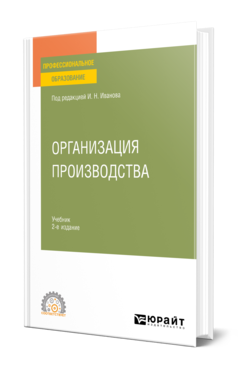 Организация производства : учебник для СПО / И. Н. Иванов [и др.] ; под редакцией И. Н. Иванова. — 2-е изд. — Москва : Издательство Юрайт, 2024. — 546 с. — (Профессиональное образование). 

Учебный курс содержит материалы, дающие комплексное представление о производственном менеджменте предприятия. Освещены теоретические и практические аспекты организации и управления производством, регламентации протекания производственных процессов. Рассмотрены особенности производственного планирования, управления материальными потоками и инновациями на предприятии, обеспечения его конкурентоспособности. Даны основы управления трудовыми ресурсами, организации труда и заработной платы. Представлена методика оценки результатов производственно-хозяйственной деятельности предприятия.
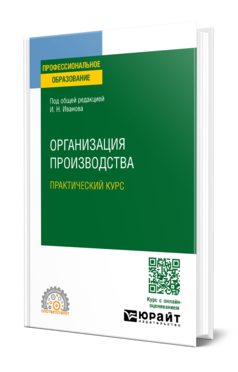 Организация производства. Практический курс : учебное пособие для СПО / И. Н. Иванов [и др.] ; под общей редакцией И. Н. Иванова. — Москва : Издательство Юрайт, 2024. — 334 с. — (Профессиональное образование). 

Учебное пособие предназначено для практического закрепления теоретических положений по организации, планированию и управлению производством и трудовыми ресурсами, управлению качеством, логистическими процессами и инновациями, анализу результатов производственно-хозяйственной деятельности предприятия. Каждая глава практикума включает вопросы и задания для самопроверки, тестовые задания, темы рефератов и докладов. В большинстве глав рассматриваются конкретные производственные ситуации, приводятся примеры практических задач с решениями и ответами, что позволяет в полной мере освоить теоретический материал, научиться анализировать процессы, сопровождающие производственную деятельность предприятия, овладеть практическими управленческими навыками.
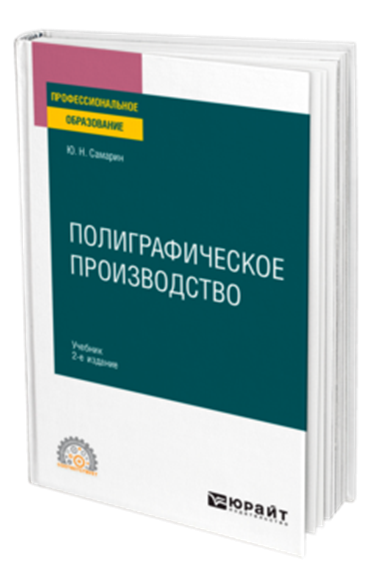 Самарин Ю. Н.  Полиграфическое производство : учебник для СПО / Ю. Н. Самарин. — 2-е изд., испр. и доп. — Москва : Издательство Юрайт, 2024. — 497 с. — (Профессиональное образование). 

В учебном пособии изложены основные сведения о технологических операциях печатного процесса и оборудовании, используемом на данном этапе производства печатной продукции. Соответствует актуальным требованиям федерального государственного образовательного стандарта среднего профессионального образования и профессиональным требованиям. Учебное пособие может быть полезно при изучении основ полиграфического производства.
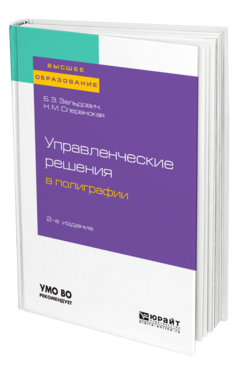 Зельдович Б. З.  Управленческие решения в полиграфии : учебное пособие для вузов / Б. З. Зельдович, Н. М. Сперанская. — 2-е изд., испр. и доп. — Москва : Издательство Юрайт, 2024. — 201 с.

Учебное пособие рассматривает процесс разработки управленческого решения. Особенностью данного пособия является отражение роли креативности при разработке и принятии управленческого решения, учет условий риска и неопределенности. В пособии указаны факторы, влияющие на эффективность управленческих решений, рассмотрены основные причины невыполнения управленческих решений, в частности сопротивление подчиненных, подчеркивается необходимость психологической работы с подчиненными при реализации новых управленческих решений.
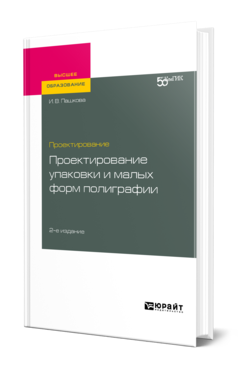 Пашкова И. В.  Проектирование : проектирование упаковки и малых форм полиграфии : учебное пособие / И. В. Пашкова. — 2-е изд. — Москва : Издательство Юрайт, 2024. — 179 с.

Учебное наглядное пособие направлено на формирование знаний об особенностях проектирования таких объектов графического дизайна, как этикетка, упаковка, открытка, календарь. Оно включает теоретические и практические материалы об особенностях объектов проектирования в графическом дизайне. В качестве иллюстративного материала используются работы художников-графиков, дизайнеров и студентов кафедры дизайна КемГИК. Цветной вариант издания представлен в Электронной библиотечной системе «Юрайт» (biblio-online.ru).
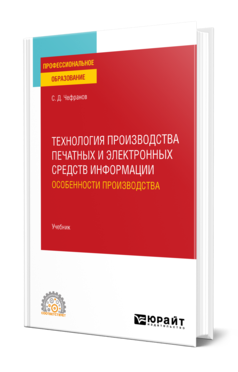 Чефранов С. Д.  Технология производства печатных и электронных средств информации. Особенности производства : учебник для СПО / С. Д. Чефранов. — Москва : Издательство Юрайт, 2024. — 385 с. — (Профессиональное образование). 

Данный курс предназначен для изучения дисциплины «Технология производства печатных и электронных средств информации»: в нем подробно рассматриваются наиболее распространенные и развивающиеся технологии печати и постпечатной обработки полиграфической продукции различного назначения. В курс кроме теоретической части включены практические задачи и примеры их решения, а также контрольные вопросы по темам. Изложение сопровождается богатым иллюстративным материалом, дающим представление о современном полиграфическом оборудовании, видах продукции, встречающемся браке. Полиграфические процессы проиллюстрированы схемами, многие из которых публикуются впервые.
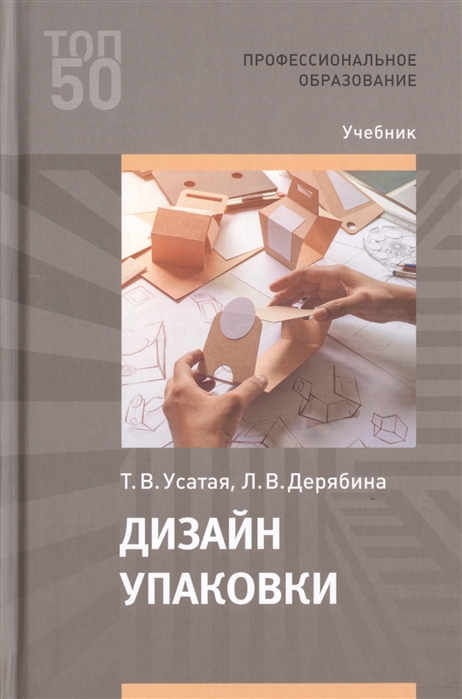 Усатая Т. В. Дизайн упаковки : учебник / Т. В. Усатая, Л. В. Дерябина. — Москва : ИЦ Академия, 2020. — 288[8] с. : ил., цв.ил. — (Профессиональное образование). 

Даны основы инженерной графики, что позволяет студентам освоить техническую сторону подготовки макета упаковки и проектной документации в целом в соответствии с требованиями ГОСТов ЕСКД. Рассмотрены темы, связанные с дизайн-проектированием упаковки, эстетическими и потребительскими свойствами упаковки, историей упаковки и современными тенденциями проектирования упаковки. Уделено внимание вопросам трехмерного моделирования и фотореалистичного представления упаковки в программе Autodesk 3ds Max.
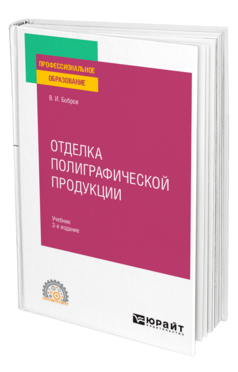 Бобров В. И.  Отделка полиграфической продукции : учебник для среднего профессионального образования / В. И. Бобров. — 2-е изд., перераб. и доп. — Москва : Издательство Юрайт, 2024. — 625 с. — (Профессиональное образование). 

В курсе приведены основные понятия и терминология в области технологии отделочных процессов на полиграфических и упаковочных материалах. Рассмотрены теоретические и практические способы отделки продукции, виды отделочных операций, материалы, технологическое оборудование и оснастка, применяемые на производстве.
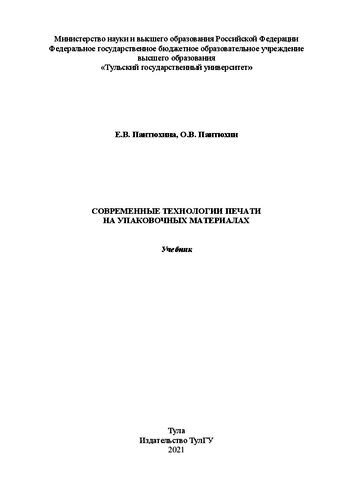 Пантюхина Е. В. Современные технологии печати на упаковочных материалах : учебник / Е. В. Пантюхина, О. В. Пантюхин. — Тула : ТулГУ, 2021. — 324 с. 

Рассматриваются основные сведения в области современных технологий печати на различных видах упаковочных материалов, приводятся основные виды печати и их особенности, а также факторы и параметры, влияющие на качество печати.
Сухоруков Д. В. Технологическое оборудование и оснастка упаковочного производства : учебное пособие / Д. В. Сухоруков, Д. М. Бородулин. — Кемерово : КемГУ, 2022. — 93 с. 

Учебное пособие разработано по дисциплине «Технологическое оборудование и оснастка упаковочного производства». В пособии рассмотрены классификация технологических машин и их основные характеристики, описаны машины и автоматизированные линии для упаковки продуктов в бумажные пакеты, различные оболочки и обёртки.
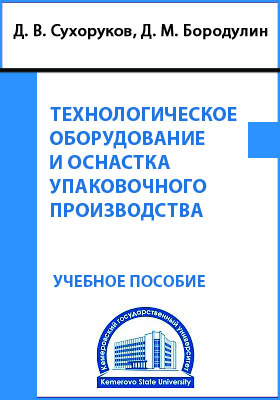 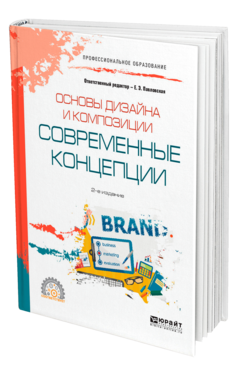 Павловская  Е. О. Основы дизайна и композиции : современные концепции : учебное пособие для СПО / Е. Э. Павловская [и др.]; ответственный редактор Е. Э. Павловская. — 2-е изд., перераб. и доп. — Москва : Юрайт, 2023. — 119 с. — (Профессиональное образование). 

В настоящем учебном пособии представлены авторские концепции, отражающие актуальные тенденции и перспективы развития современного графического дизайна и сферы управления визуальными коммуникациями и мультимедиа. Освещаются реалии российского рынка графического дизайна, затрагиваются вопросы, связанные с пониманием глубинных смыслов происходящего в обществе и профессии, рассматриваются новые технологии создания визуальных, медийных и графических продуктов. В пособии предлагаются принципиально новые, оригинальные подходы к организации образовательного процесса, что поможет будущему специалисту успешно взаимодействовать в динамичной профессиональной среде.
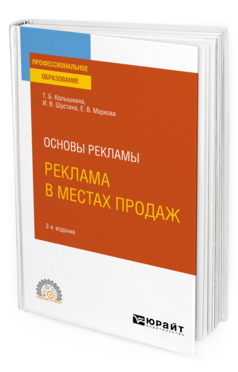 Колышкина Т. Б.  Основы рекламы: реклама в местах продаж : учебное пособие для СПО / Т. Б. Колышкина, И. В. Шустина, Е. В. Маркова. — 2-е изд., испр. и доп. — Москва : Издательство Юрайт, 2024. — 222 с. — (Профессиональное образование). 

Учебное пособие раскрывает основные вопросы, связанные с разработкой, использованием и оценкой рекламы в местах продаж. В нем содержится информация о специфике такой рекламы, представлена классификация POS-материалов, подробно рассмотрены роль упаковки и ее влияние на принятие потребительского решения, дан структурный и языковой анализ основных видов POS-материалов, отмечены преимущества и ограничения использования различных технологий их изготовления. Большое внимание в пособии уделено методикам оценки различных POS-материалов, их содержанию и форме, принципам размещения, а также коммуникативной эффективности рекламы в местах продаж.
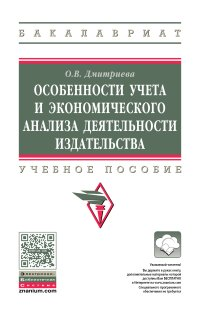 Дмитриева О. Н. Особенности учета и экономического анализа деятельности издательства: учебное пособие / О. Н. Дмитриева. — Москва : НИЦ ИНФРА-М, 2020. — 244 с. 

Изложена специфика учета расходов на производство и продажу издательской продукции (работ, услуг) по элементам затрат и статья калькуляции. Приведены правовые основы взаимоотношений издательства с авторами, полиграфическими организациями распространителями издательской продукции. Освещена методика экономического анализа деятельности издательства на сквозном примере.
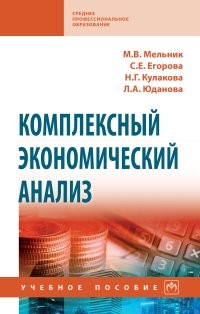 Мельник М. В. Комплексный экономический анализ : учебное пособие / Мельник М.В., Егорова С.Е., Кулакова Н.Г. и др. — Москва : Форум, НИЦ ИНФРА-М, 2022.  — 352 с. — (Среднее профессиональное образование). 

В учебном пособии показана роль экономического анализа в обосновании стратегии развития и методов повышения эффективности деятельности экономических субъектов, выделены основные виды анализа, определены предмет, методы и изложены основные методики анализа, обеспечивающие поиск резервов производства, оценку использования производственного потенциала и направлений его роста, анализ и интерпретацию бухгалтерской (финансовой) отчетности. Учебное пособие содержит специальный раздел с типичными задачами по анализу для самостоятельной работы студентов.
Бороненкова С. А. Комплексный экономический анализ в управлении предприятием : учебное пособие / С.А. Бороненкова, М.В. Мельник, А.В. Чепулянис. — 2-е изд., испр. и доп. — Москва : ИНФРА-М, 2024. — 494 с. 

В учебном пособии изложена методология и представлен методический инструментарий комплексного экономического анализа, ориентированного на особенности современного этапа экономического развития и структуры экономических субъектов. Даны методические рекомендации по детальному анализу использования ресурсов, анализу ассортимента выпускаемой продукции и управлению им, организации производственных процессов, выявлению особенностей формирования затрат в разных сферах деятельности, специфике составления смет и калькулирования в условиях быстро меняющегося спроса и неустойчивой среды функционирования.
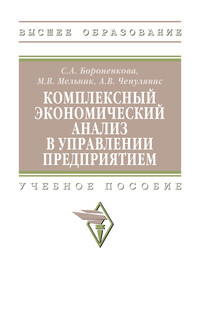 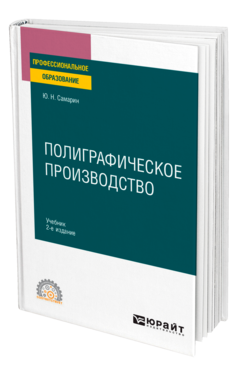 Самарин Ю. Н.  Полиграфическое производство : учебник для СПО / Ю. Н. Самарин. — 2-е изд., испр. и доп. — Москва : Издательство Юрайт, 2024. — 497 с. — (Профессиональное образование). 

В учебном пособии изложены основные сведения о технологических операциях печатного процесса и оборудовании, используемом на данном этапе производства печатной продукции. Соответствует актуальным требованиям федерального государственного образовательного стандарта среднего профессионального образования и профессиональным требованиям. Учебное пособие может быть полезно при изучении основ полиграфического производства.
Сафонов А. В. Проектирование полиграфического производства : учебник / А. В. Сафонов, Р. Г. Могинов : под общ. ред. А. В. Сафонова. — Москва : Дашков и К, 2022. — 489 с. 

В учебнике изложены основы проектирования современных полиграфических предприятий с учетом новейших достижений отечественной, зарубежной техники и технологии полиграфического производства. Рассматриваются основные положения по вопросам проектирования, знание которых необходимы для создания полиграфического предприятия, изложена методика проектирования современных полиграфических предприятий.
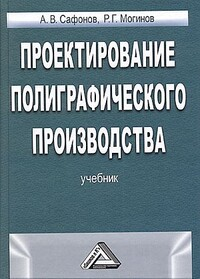 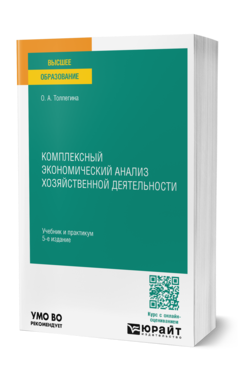 Толпегина О. А.  Комплексный экономический анализ хозяйственной деятельности : учебник и практикум / О. А. Толпегина. — 5-е изд., перераб. и доп. — Москва : Издательство Юрайт, 2024. — 629 с. 

В данном курсе изложены организационно-методические основы комплексного экономического анализа, стратегический управленческий анализ производственной деятельности и комплексный анализ текущей деятельности по данным финансовой отчетности. В издании раскрыты теоретические и методические положения, а также практические подходы к проведению комплексного анализа хозяйственной деятельности современной коммерческой организации. Особое внимание уделяется роли анализа в системе управления хозяйствующим субъектом, на конкретных примерах раскрыты возможности использования результатов анализа в обосновании текущих и стратегических управленческих решений. Структура курса и изложение материала максимально нацелены на выработку навыков применения теоретических знаний и организационных основ системного комплексного анализа в практике аналитического исследования с применением современных методик, умение аргументировать и обосновывать управленческие решения. Приведенные в издании алгоритмы и практические расчеты построены на сквозном примере реального коммерческого предприятия.
ПМ.05
ОРГАНИЗАЦИЯ ТЕХНОЛОГИЧЕСКИХ ПРОЦЕССОВ ПОЛИГРАФИЧЕСКОГО ПРОИЗВОДСТВЕННОГО ПОДРАЗДЕЛЕНИЯ.
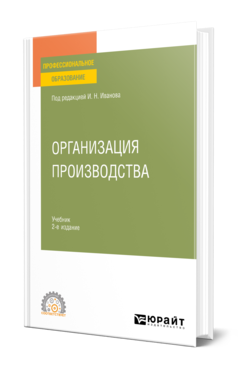 Организация производства : учебник для СПО / И. Н. Иванов [и др.] ; под редакцией И. Н. Иванова. — 2-е изд. — Москва : Издательство Юрайт, 2024. — 546 с. — (Профессиональное образование). 

Учебный курс содержит материалы, дающие комплексное представление о производственном менеджменте предприятия. Освещены теоретические и практические аспекты организации и управления производством, регламентации протекания производственных процессов. Рассмотрены особенности производственного планирования, управления материальными потоками и инновациями на предприятии, обеспечения его конкурентоспособности. Даны основы управления трудовыми ресурсами, организации труда и заработной платы. Представлена методика оценки результатов производственно-хозяйственной деятельности предприятия.
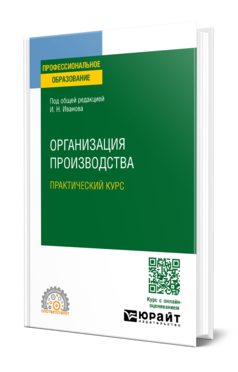 Организация производства. Практический курс : учебное пособие для СПО / И. Н. Иванов [и др.] ; под общей редакцией И. Н. Иванова. — Москва : Издательство Юрайт, 2024. — 334 с. — (Профессиональное образование). 

Учебное пособие предназначено для практического закрепления теоретических положений по организации, планированию и управлению производством и трудовыми ресурсами, управлению качеством, логистическими процессами и инновациями, анализу результатов производственно-хозяйственной деятельности предприятия. Каждая глава практикума включает вопросы и задания для самопроверки, тестовые задания, темы рефератов и докладов. В большинстве глав рассматриваются конкретные производственные ситуации, приводятся примеры практических задач с решениями и ответами, что позволяет в полной мере освоить теоретический материал, научиться анализировать процессы, сопровождающие производственную деятельность предприятия, овладеть практическими управленческими навыками.
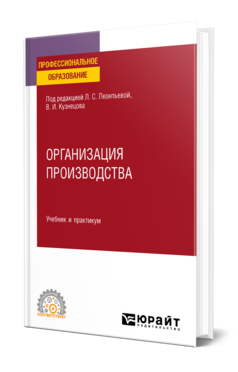 Организация производства : учебник и практикум для СПО / Л. С. Леонтьева [и др.] ; под редакцией Л. С. Леонтьевой, В. И. Кузнецова. — Москва : Издательство Юрайт, 2024. — 279 с. — (Профессиональное образование). 

Цель курса дать будущему организатору производства знания, которые позволят ему верно формулировать и решать задачи по реализации своих профессиональных функций, добиваться успехов в организационной, планово-экономической, проектно-аналитической и производственной деятельности и в результате стать высококлассным специалистом в своей профессиональной области. В курсе представлена современная теория производственного менеджмента.
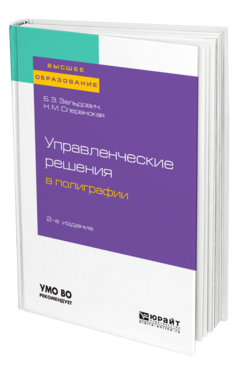 Зельдович Б. З.  Управленческие решения в полиграфии : учебное пособие для вузов / Б. З. Зельдович, Н. М. Сперанская. — 2-е изд., испр. и доп. — Москва : Издательство Юрайт, 2024. — 201 с.

Учебное пособие рассматривает процесс разработки управленческого решения. Особенностью данного пособия является отражение роли креативности при разработке и принятии управленческого решения, учет условий риска и неопределенности. В пособии указаны факторы, влияющие на эффективность управленческих решений, рассмотрены основные причины невыполнения управленческих решений, в частности сопротивление подчиненных, подчеркивается необходимость психологической работы с подчиненными при реализации новых управленческих решений.
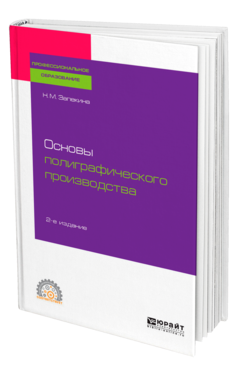 Запекина Н. М.  Основы полиграфического производства : учебное пособие для СПО / Н. М. Запекина. — 2-е изд., перераб. и доп. — Москва : Издательство Юрайт, 2024. — 178 с.  — (Среднее профессиональное образование). 

В пособии сделана попытка в краткой форме изложить наиболее существенные вопросы допечатной, печатной и послепечатной подготовки изданий, особенности расходных материалов, влияющих на качество готового продукта. Каждая тема содержит список использованной литературы, дополнительную информацию, вопросы для повторения материала и размышления над прочитанным.
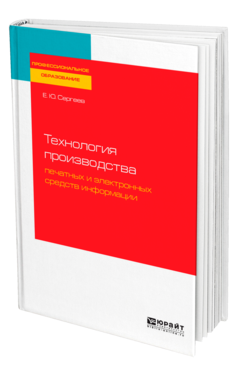 Сергеев Е. Ю.  Технология производства печатных и электронных средств информации : учебное пособие для СПО / Е. Ю. Сергеев. — Москва : Издательство Юрайт, 2024. — 227 с. — (Профессиональное образование). 

Материалы, предложенные в настоящем учебном пособии, соответствуют основной образовательной программе подготовки специалистов среднего звена по специальности «Издательское дело» и предусматривают комплексную систему знаний, которая взаимосвязана с другими общеобразовательными и профессиональными дисциплинами. Будущие специалисты научатся профессионально осуществлять художественно-техническое редактирование изданий, использовать печатные и электронные средства информации, выбирать оптимальные технологические процессы производства, управлять производственным подразделением. Учащиеся самостоятельно прорабатывают материал, предложенный в издании, а для его закрепления выполняют практические и самостоятельные работы.
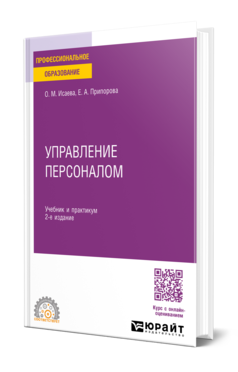 Исаева О. М.  Управление персоналом : учебник и практикум для СПО / О. М. Исаева, Е. А. Припорова. — 2-е изд. — Москва : Издательство Юрайт, 2024. — 172 с. — (Профессиональное образование). 

В учебнике изложены основы управления персоналом. Описаны процессы планирования, поиска и подбора персонала, его адаптации, обучения, мотивации и оценки. Практикум содержит вопросы, практические и ситуационные задания, материалы для самостоятельной работы (разбор образцов резюме, опросники, методики и их интерпретации и пр.), тест по всему курсу.
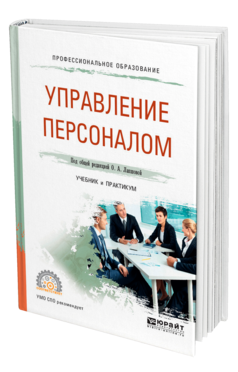 Управление персоналом : учебник и практикум для СПО / О. А. Лапшова [и др.] ; под общей редакцией О. А. Лапшовой. — Москва : Издательство Юрайт, 2024. — 406 с. — (Профессиональное образование). 

В курсе всесторонне рассматриваются основные аспекты управления человеческими ресурсами, концепции и философия этой деятельности, теория корпоративной культуры, стратегии кадровой политики и планирования человеческих ресурсов, а также алгоритмы анализа кадрового потенциала организации. Раскрыты методы управления деловой карьерой и формирования кадрового резерва. Особое внимание уделяется практике управления человеческими ресурсами в разных странах. Освещены организационные и социально-психологические аспекты управления человеческими ресурсами. Курс станет незаменимым подспорьем для будущих руководителей государственных и коммерческих организаций.
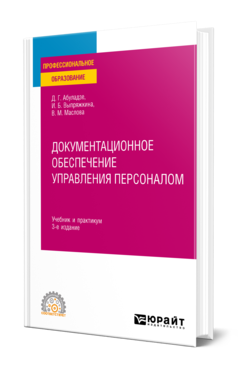 Абуладзе Д. Г.  Документационное обеспечение управления персоналом : учебник и практикум для СПО / Д. Г. Абуладзе, И. Б. Выпряжкина, В. М. Маслова. — 3-е изд., перераб. и доп. — Москва : Издательство Юрайт, 2024. — 374 с. — (Профессиональное образование). 

В курсе рассматриваются актуальные вопросы документационного обеспечения управления персоналом (кадрового делопроизводства). Раскрываются важнейшие законодательные и нормативные правовые акты, регулирующие сферу трудовых отношений, на основе которых формируются локальные нормативные кадровые документы в организации. Особое внимание в курсе уделено порядку документационного оборота кадровой службы и правилам составления и оформления обязательных и рекомендуемых документов. Для лучшего усвоения материала каждая тема завершается выводами и практическими заданиями. В приложениях к курсу представлены типовые формы основных документов кадрового делопроизводства. Курс включает дополнительный практический материал, размещенный на сайте urait.ru.
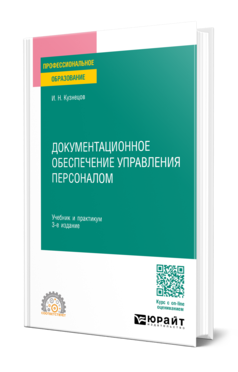 Кузнецов И. Н.  Документационное обеспечение управления персоналом : учебник и практикум для СПО / И. Н. Кузнецов. — 3-е изд., перераб. и доп. — Москва : Издательство Юрайт, 2024. — 397 с. — (Профессиональное образование). 

В курсе изложены правила документирования управленческой деятельности и принципы создания системы управления документами. Приведены образцы важнейших видов управленческой и кадровой документации. В издании содержатся сведения о нормативно-правовой и методической базе в области документационного обеспечения управления персоналом, даны основные понятия, локальные документы, регламентирующие управление персоналом организации в соответствии с трудовым законодательством Российской Федерации. Представлена информация, необходимая для подготовки служебных документов и ведения переписки, решения других вопросов, возникающих в повседневной работе. Особое внимание уделено правилам оформления служебных документов в соответствии с требованиями ГОСТ Р 7.0.97-2016. Каждая тема сопровождается вопросами и заданиями для самоконтроля.
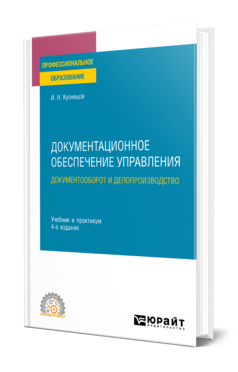 Кузнецов И. Н.  Документационное обеспечение управления. Документооборот и делопроизводство : учебник и практикум для СПО / И. Н. Кузнецов. — 4-е изд., перераб. и доп. — Москва : Издательство Юрайт, 2024. — 545 с. — (Профессиональное образование). 

Данный курс на основе действующей общегосударственной нормативной базы наиболее полно отражает опыт документационного обеспечения управленческой деятельности современных государственных и негосударственных организаций, а также использование компьютерной техники и технологий в этом процессе. В курсе учтены особенности, связанные с работой с документами в организациях разных форм собственности. Особое внимание уделено правилам оформления служебных документов в соответствии с требованиями ГОСТ Р 7.0.97—2016.
ПМ. 06
ВЫПОЛНЕНИЕ РАБОТ ПО ОДНОЙ ИЛИ НЕСКОЛЬКИМ ПРОФЕССИЯМ РАБОЧИХ, ДОЛЖНОСТЯМ СЛУЖАЩИХ.
МДК 06.01 Выполнение работ по профессии «Оператор цифровой печати».
.
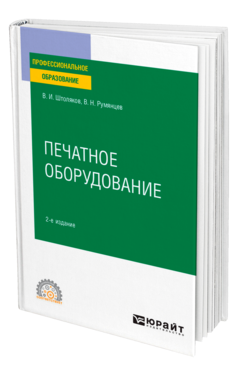 Штоляков В. И.  Печатное оборудование : учебное пособие для СПО / В. И. Штоляков, В. Н. Румянцев. — 2-е изд., испр. и доп. — Москва : Издательство Юрайт, 2024. — 470 с. — (Профессиональное образование). 

В курсе приводятся схемы построения различных моделей печатных машин, их технические характеристики и возможности, принцип работы и методы расчета основных узлов и механизмов, рекомендации по определению основных расчетных параметров, что представляется полезным при выполнении курсовых и дипломных проектов. Материал курса отражает достижения отечественной и зарубежной науки и техники в создании и совершенствовании печатного оборудования.
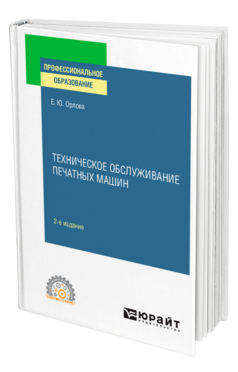 Орлова Е. Ю.  Техническое обслуживание печатных машин : учебное пособие для СПО / Е. Ю. Орлова. — 2-е изд., испр. и доп. — Москва : Издательство Юрайт, 2024. — 129 с. — (Профессиональное образование). 

Курс «Техническое обслуживание печатных машин» является специальной дисциплиной и базируется на самых различных отраслях знаний и научных выводах физики, химии, инженерных дисциплин, связан с технологией полиграфического производства и полиграфического машиностроения, эргономикой, основами проектирования полиграфического оборудования. Учебное пособие содержит теоретическую и практическую информацию о техническом обслуживании механизмов листовых и рулонных офсетных печатных машин.
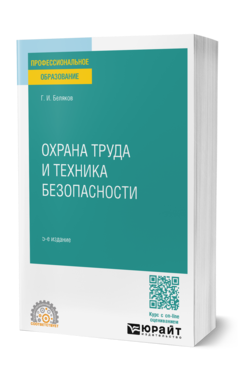 Беляков Г. И.  Охрана труда и техника безопасности : учебник для СПО / Г. И. Беляков. — 5-е изд., перераб. и доп. — Москва : Издательство Юрайт, 2024. — 740 с. — (Профессиональное образование). 

В курсе рассмотрены организационно-правовые вопросы охраны труда, техника безопасности, пожарная безопасность. Автор имеет многолетний практический опыт, связанный с надзором и контролем состояния охраны труда на предприятиях, поэтому данный курс при наличии исчерпывающего теоретического материала снабжен реальными примерами из надзорной практики, анализом допускаемых нарушений, примерами несчастных случаев. Курс написан в полном соответствии с требованиями действующих нормативных документов, технических регламентов, СанПиНов, ГОСТов. К каждому разделу составлены контрольные вопросы, которые помогут студентам проверить усвоение материала. В курс также включены материалы справочного характера.
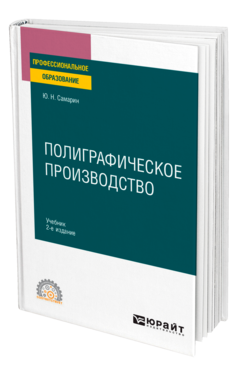 Самарин Ю. Н.  Полиграфическое производство : учебник для СПО / Ю. Н. Самарин. — 2-е изд., испр. и доп. — Москва : Издательство Юрайт, 2024. — 497 с. — (Профессиональное образование). 

В учебном пособии изложены основные сведения о технологических операциях печатного процесса и оборудовании, используемом на данном этапе производства печатной продукции. Соответствует актуальным требованиям федерального государственного образовательного стандарта среднего профессионального образования и профессиональным требованиям. Учебное пособие может быть полезно при изучении основ полиграфического производства.
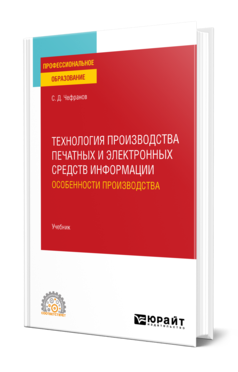 Чефранов С. Д.  Технология производства печатных и электронных средств информации. Особенности производства : учебник для СПО / С. Д. Чефранов. — Москва : Издательство Юрайт, 2024. — 385 с. — (Профессиональное образование). 

Данный курс предназначен для изучения дисциплины «Технология производства печатных и электронных средств информации»: в нем подробно рассматриваются наиболее распространенные и развивающиеся технологии печати и постпечатной обработки полиграфической продукции различного назначения. В курс кроме теоретической части включены практические задачи и примеры их решения, а также контрольные вопросы по темам. Изложение сопровождается богатым иллюстративным материалом, дающим представление о современном полиграфическом оборудовании, видах продукции, встречающемся браке. Полиграфические процессы проиллюстрированы схемами, многие из которых публикуются впервые.
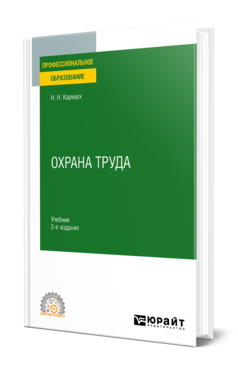 Карнаух Н. Н.  Охрана труда : учебник для СПО / Н. Н. Карнаух. — 2-е изд., перераб. и доп. — Москва : Издательство Юрайт, 2024. — 343 с.  — (Профессиональное образование). 

Курс разработан на основе российского законодательства в соответствии с требованиями государственного образовательного стандарта среднего профессионального образования. В нем рассмотрены вопросы правового и организационного обеспечения охраны труда, оценка состояния условий труда, безопасность производственного оборудования и технологических процессов. С учетом нормативных актов, действующих в Российской Федерации, и международных стандартов освещены методы и средства защиты работника от опасностей технических систем и процессов, экобиозащитная и противопожарная техника. В курсе также раскрыты основные вопросы, касающиеся экономики охраны труда.
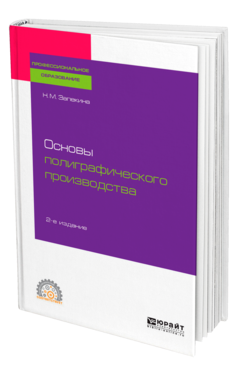 Запекина Н. М.  Основы полиграфического производства : учебное пособие для СПО / Н. М. Запекина. — 2-е изд., перераб. и доп. — Москва : Издательство Юрайт, 2024. — 178 с.  — (Среднее профессиональное образование). 

В пособии сделана попытка в краткой форме изложить наиболее существенные вопросы допечатной, печатной и послепечатной подготовки изданий, особенности расходных материалов, влияющих на качество готового продукта. Каждая тема содержит список использованной литературы, дополнительную информацию, вопросы для повторения материала и размышления над прочитанным.
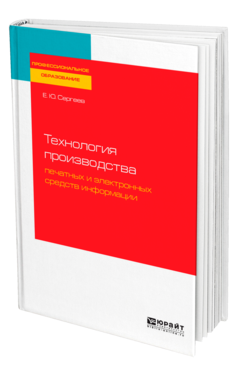 Сергеев Е. Ю.  Технология производства печатных и электронных средств информации : учебное пособие для СПО / Е. Ю. Сергеев. — Москва : Издательство Юрайт, 2024. — 227 с. — (Профессиональное образование). 

Материалы, предложенные в настоящем учебном пособии, соответствуют основной образовательной программе подготовки специалистов среднего звена по специальности «Издательское дело» и предусматривают комплексную систему знаний, которая взаимосвязана с другими общеобразовательными и профессиональными дисциплинами. Будущие специалисты научатся профессионально осуществлять художественно-техническое редактирование изданий, использовать печатные и электронные средства информации, выбирать оптимальные технологические процессы производства, управлять производственным подразделением. Учащиеся самостоятельно прорабатывают материал, предложенный в издании, а для его закрепления выполняют практические и самостоятельные работы.
ПМ. 07
ВЫПОЛНЕНИЕ РАБОТ ПО ОДНОЙ ИЛИ НЕСКОЛЬКИМ ПРОФЕССИЯМ РАБОЧИХ, ДОЛЖНОСТЯМ СЛУЖАЩИХ.
МДК 07.01 Выполнение работ по профессии 16519 «Переплетчик».
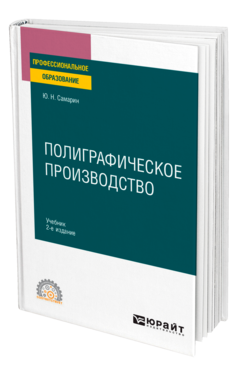 Самарин Ю. Н.  Полиграфическое производство : учебник для СПО / Ю. Н. Самарин. — 2-е изд., испр. и доп. — Москва : Издательство Юрайт, 2024. — 497 с. — (Профессиональное образование). 

В учебном пособии изложены основные сведения о технологических операциях печатного процесса и оборудовании, используемом на данном этапе производства печатной продукции. Соответствует актуальным требованиям федерального государственного образовательного стандарта среднего профессионального образования и профессиональным требованиям. Учебное пособие может быть полезно при изучении основ полиграфического производства.
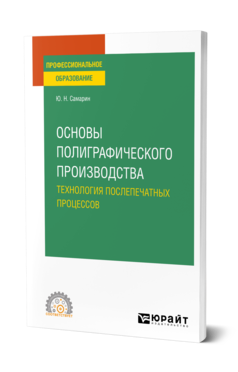 Самарин Ю. Н.  Основы полиграфического производства: технология послепечатных процессов : учебное пособие для СПО / Ю. Н. Самарин. — Москва : Издательство Юрайт, 2024. — 111 с. — (Профессиональное образование). 

В учебном пособии изложены основные сведения о технологических операциях послепечатного процесса, о назначении, классификации и принципах работы послепечатного оборудования и об организации поточного производства в послепечатных процессах.
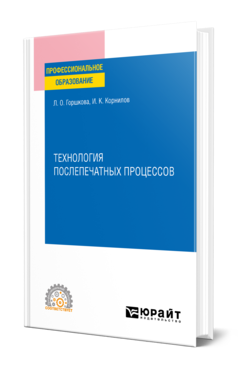 Горшкова Л. О.  Технология послепечатных процессов : учебное пособие для СПО / Л. О. Горшкова, И. К. Корнилов. — Москва : Издательство Юрайт, 2024. — 166 с. — (Профессиональное образование). 

В учебном пособии рассмотрены процессы изготовления книжно-журнальной продукции в технологической последовательности, а также процессы отделки печатной продукции. Соответствует актуальным требованиям федерального государственного образовательного стандарта среднего профессионального образования и профессиональным требованиям.
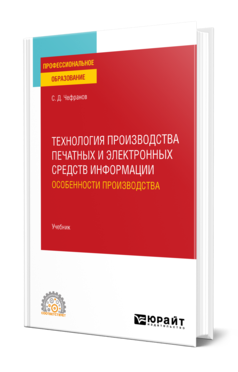 Чефранов С. Д.  Технология производства печатных и электронных средств информации. Особенности производства : учебник для СПО / С. Д. Чефранов. — Москва : Издательство Юрайт, 2024. — 385 с. — (Профессиональное образование). 

Данный курс предназначен для изучения дисциплины «Технология производства печатных и электронных средств информации»: в нем подробно рассматриваются наиболее распространенные и развивающиеся технологии печати и постпечатной обработки полиграфической продукции различного назначения. В курс кроме теоретической части включены практические задачи и примеры их решения, а также контрольные вопросы по темам. Изложение сопровождается богатым иллюстративным материалом, дающим представление о современном полиграфическом оборудовании, видах продукции, встречающемся браке. Полиграфические процессы проиллюстрированы схемами, многие из которых публикуются впервые.
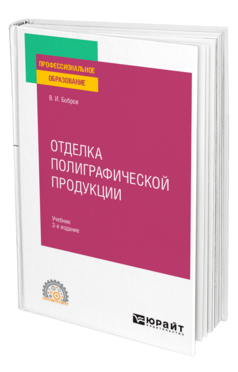 Бобров В. И.  Отделка полиграфической продукции : учебник для среднего профессионального образования / В. И. Бобров. — 2-е изд., перераб. и доп. — Москва : Издательство Юрайт, 2024. — 625 с. — (Профессиональное образование). 

В курсе приведены основные понятия и терминология в области технологии отделочных процессов на полиграфических и упаковочных материалах. Рассмотрены теоретические и практические способы отделки продукции, виды отделочных операций, материалы, технологическое оборудование и оснастка, применяемые на производстве.
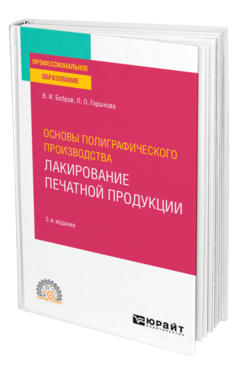 Бобров В. И. Основы полиграфического производства : лакирование печатной продукции : учебное пособие для СПО / В. И. Бобров, Л. О. Горшкова. — 2-е изд., перераб. и доп. — Москва : Издательство Юрайт, 2024. — 261 с. — (Среднее профессиональное образование). 

В предлагаемом учебном пособии рассмотрены основные понятия и терминология в области технологии лакирования печатной продукции. Приведены подробные описания различных видов лакирования, используемых материалов, даны основы теории и практики лакирования. В книге рассказано о режимах лакирования, необходимом технологическом оборудовании, об используемых для лакирования инструментах. Также приведены методы оценки качества лакирования и способы исправить различные недостатки продукции.
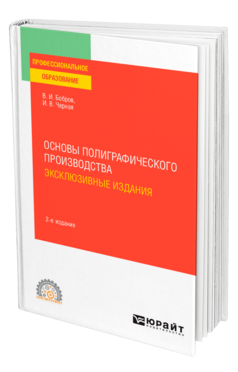 Бобров В. И.  Основы полиграфического производства: эксклюзивные издания : учебное пособие для СПО / В. И. Бобров, И. В. Черная. — 2-е изд., перераб. и доп. — Москва : Издательство Юрайт, 2023. — 247 с. — (Профессиональное образование). 

В учебном пособии рассмотрены конструкции и технологические процессы изготовления эксклюзивных, подарочных изданий, особенно в области послепечатной обработки. Соответствует актуальным требованиям Федерального государственного образовательного стандарта среднего профессионального образования и профессиональным требованиям.
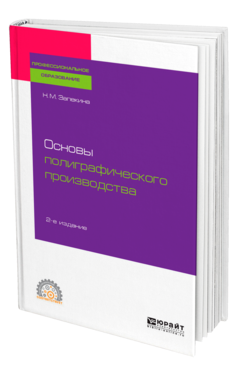 Запекина Н. М.  Основы полиграфического производства : учебное пособие для СПО / Н. М. Запекина. — 2-е изд., перераб. и доп. — Москва : Издательство Юрайт, 2024. — 178 с.  — (Среднее профессиональное образование). 

В пособии сделана попытка в краткой форме изложить наиболее существенные вопросы допечатной, печатной и послепечатной подготовки изданий, особенности расходных материалов, влияющих на качество готового продукта. Каждая тема содержит список использованной литературы, дополнительную информацию, вопросы для повторения материала и размышления над прочитанным.
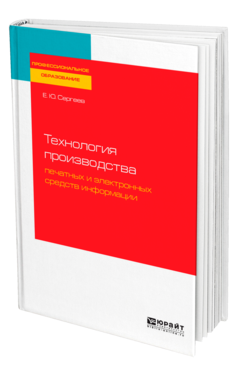 Сергеев Е. Ю.  Технология производства печатных и электронных средств информации : учебное пособие для СПО / Е. Ю. Сергеев. — Москва : Издательство Юрайт, 2024. — 227 с. — (Профессиональное образование). 

Материалы, предложенные в настоящем учебном пособии, соответствуют основной образовательной программе подготовки специалистов среднего звена по специальности «Издательское дело» и предусматривают комплексную систему знаний, которая взаимосвязана с другими общеобразовательными и профессиональными дисциплинами. Будущие специалисты научатся профессионально осуществлять художественно-техническое редактирование изданий, использовать печатные и электронные средства информации, выбирать оптимальные технологические процессы производства, управлять производственным подразделением. Учащиеся самостоятельно прорабатывают материал, предложенный в издании, а для его закрепления выполняют практические и самостоятельные работы.